How was VE Day celebrated in Britain and around the world?
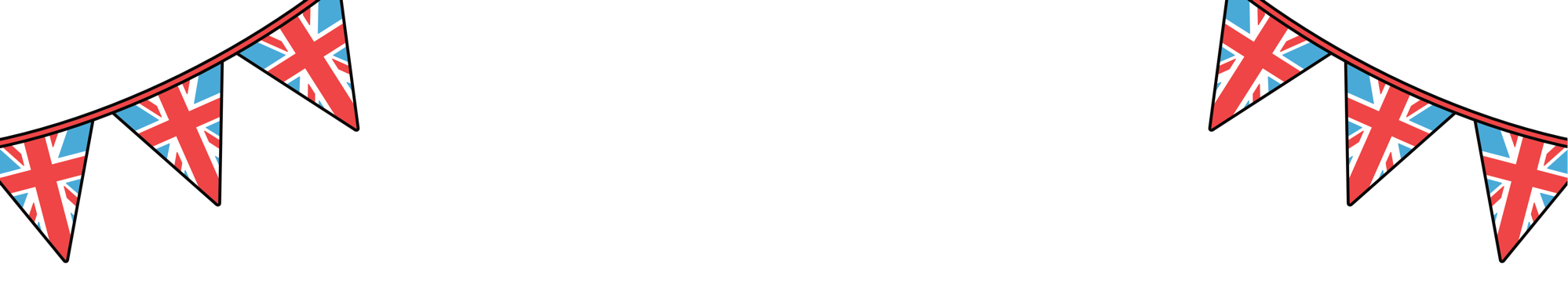 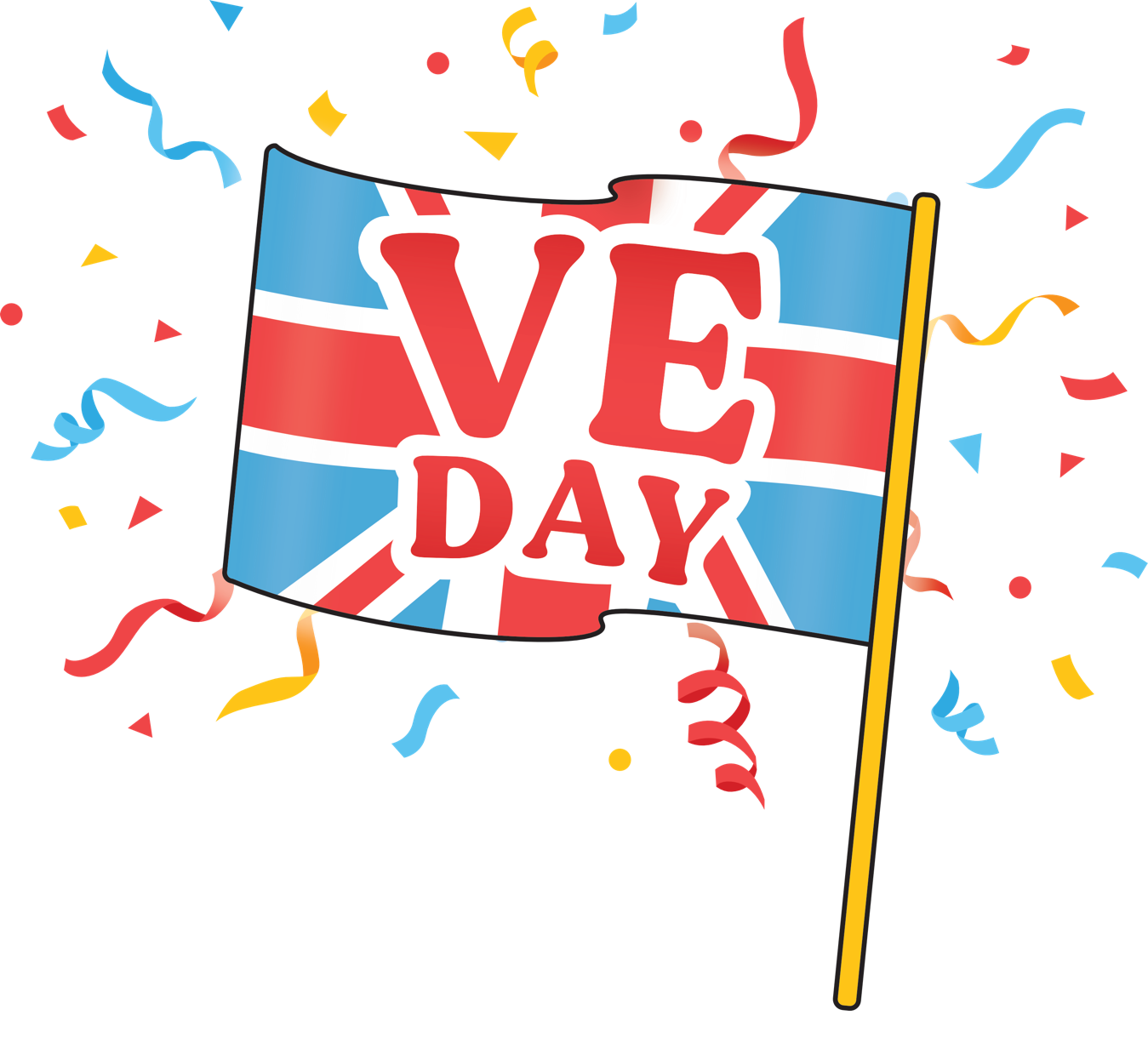 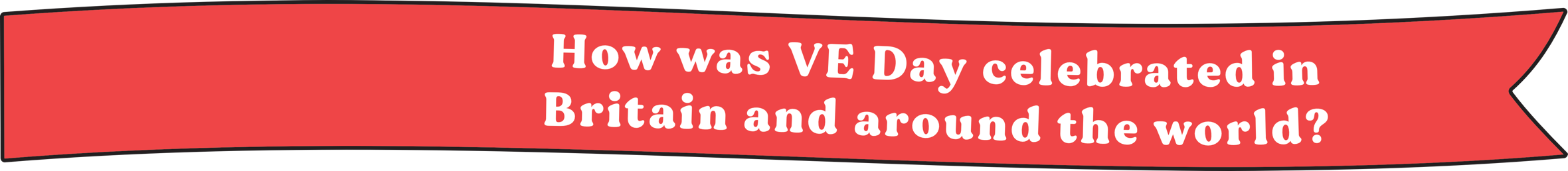 VE Day stands for Victory in Europe Day
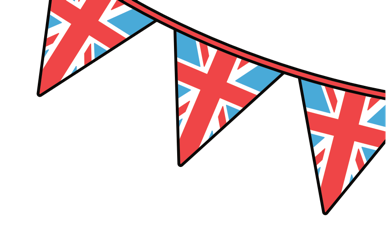 © IWM (HU 41808)
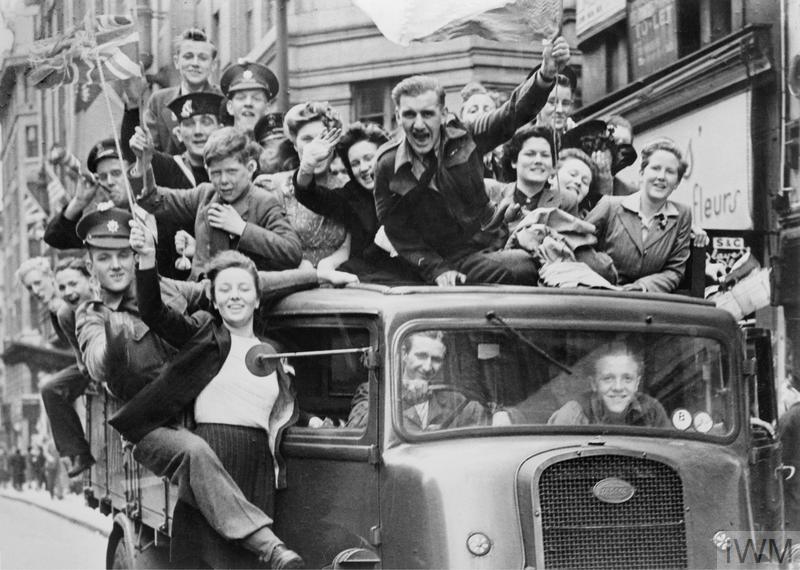 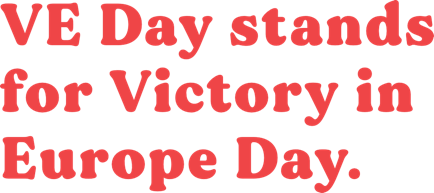 It was first celebrated on the 8th of May, 1945 to mark the end of World War 2.
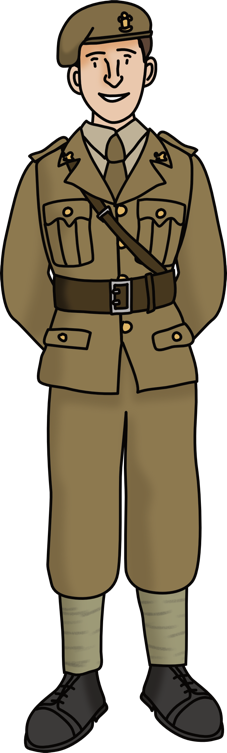 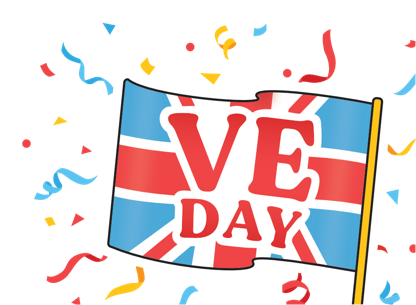 How did people celebrate?
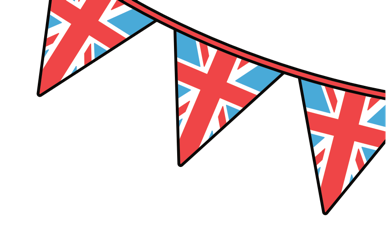 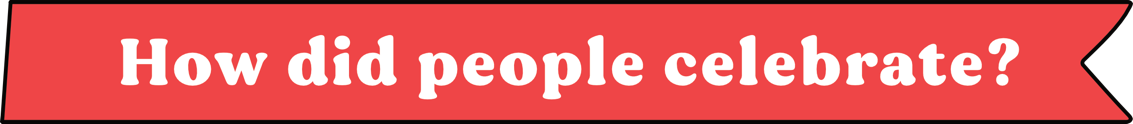 © IWM (H 41849)
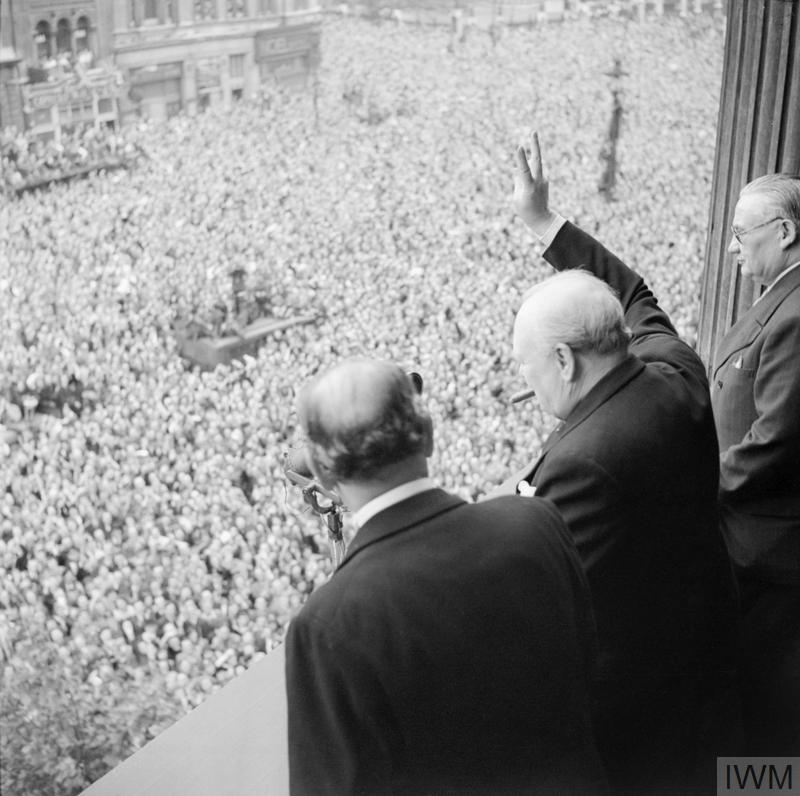 Winston Churchill declared a public holiday.
Thousands of people travelled to London to celebrate.
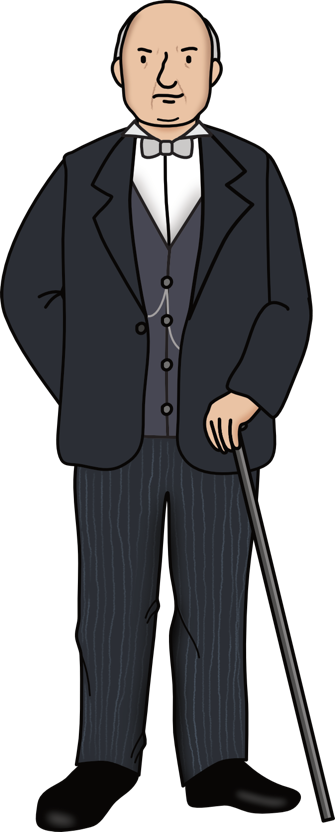 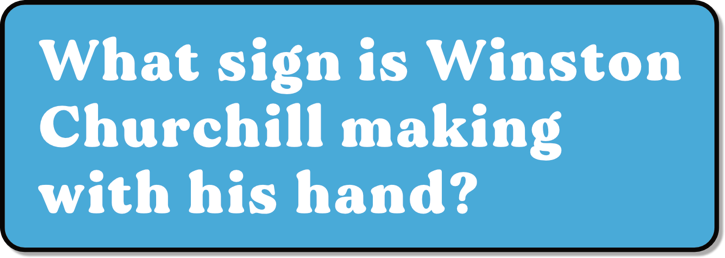 What sign is Winston Churchill making with his hand?
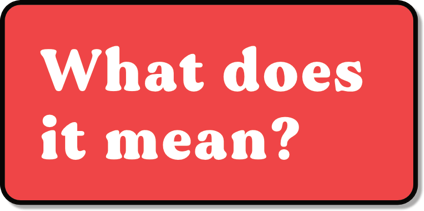 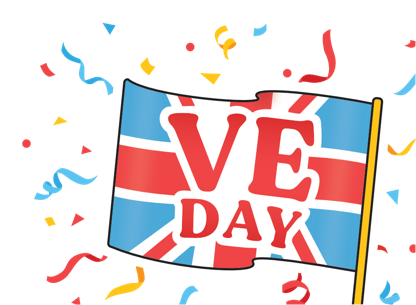 National Celebrations
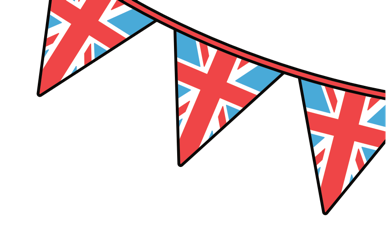 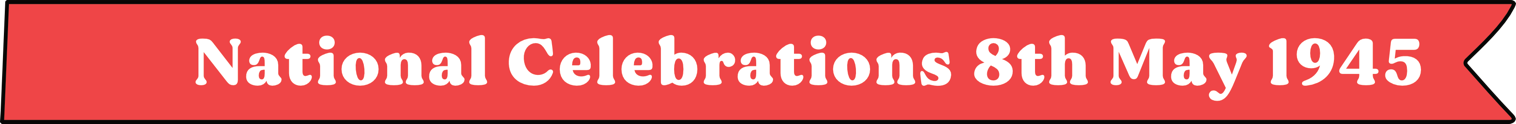 © Getty
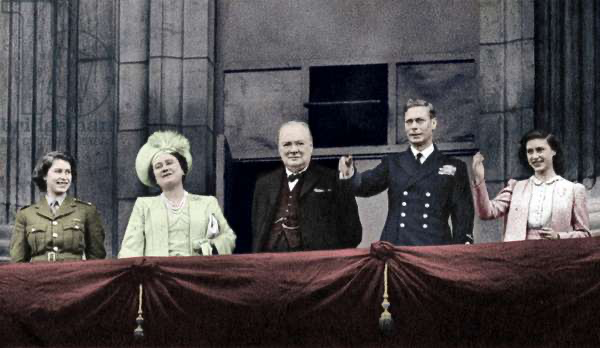 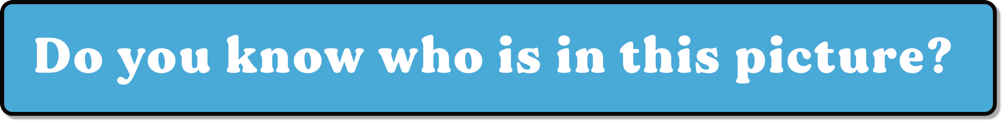 Huge crowds - with lots of people dressed in red, white and blue - gathered outside Buckingham Palace in London.
© Bridgeman
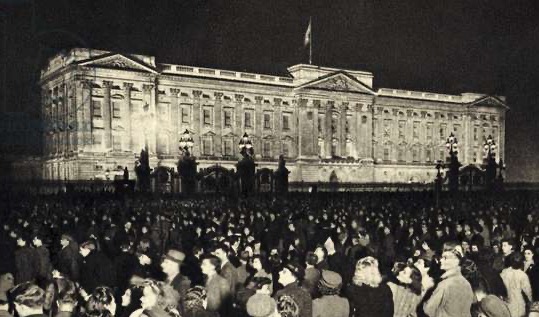 They cheered as King George VI 
and his family, including Princess Elizabeth (later queen) and Princess Margaret, came out onto the balcony to greet everybody.
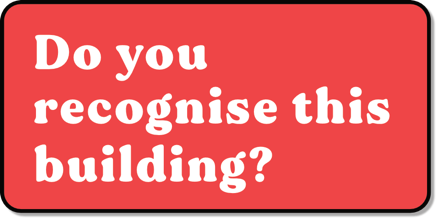 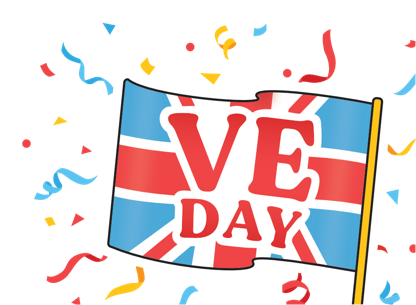 Princess Elizabeth
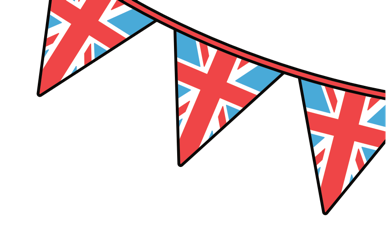 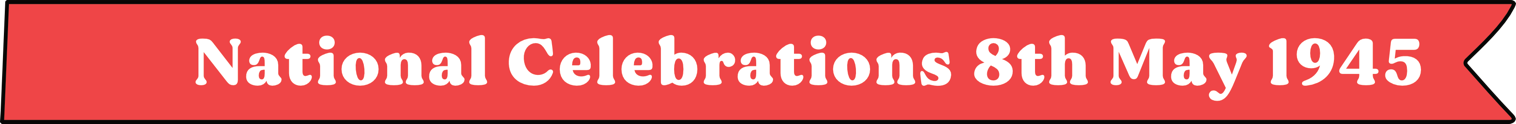 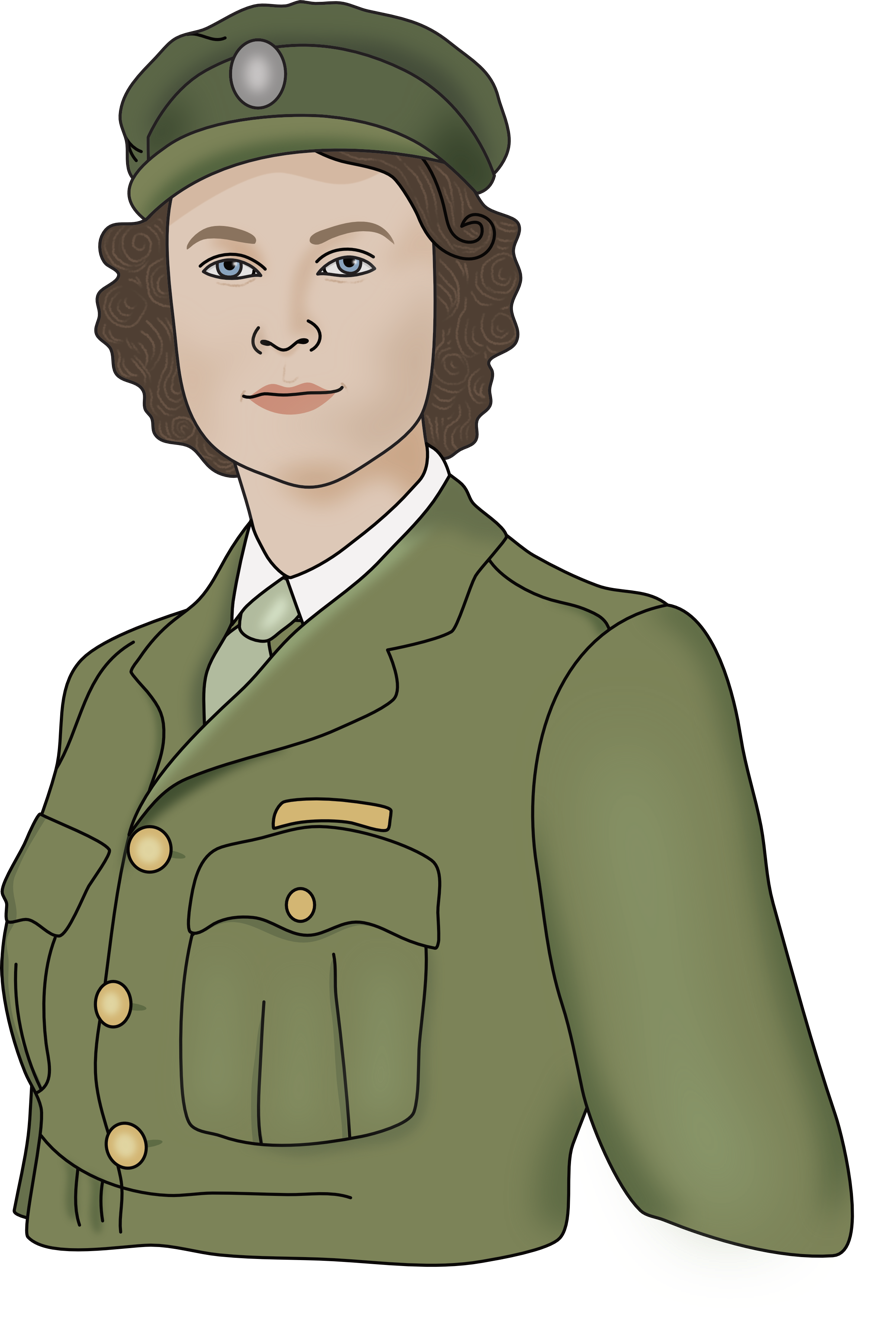 © Getty
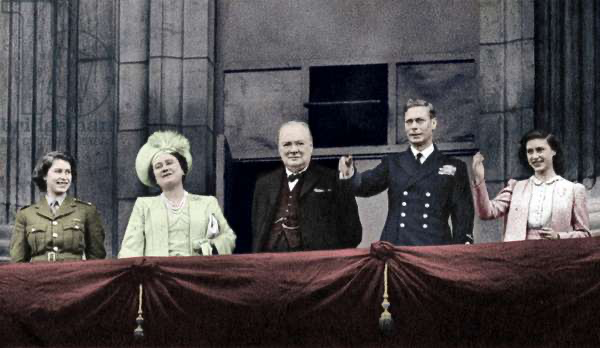 Princess Elizabeth and her sister were allowed to leave the palace and celebrate with crowds outside, although they had to do it secretly.
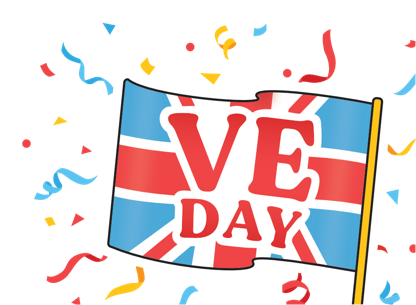 Crowds outside Buckingham Palace
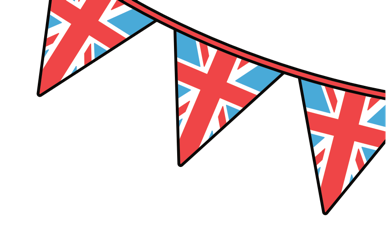 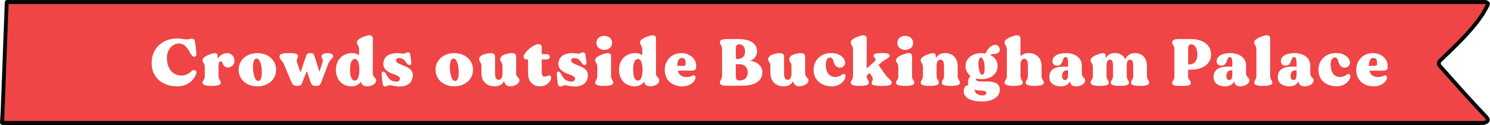 © Bridgeman
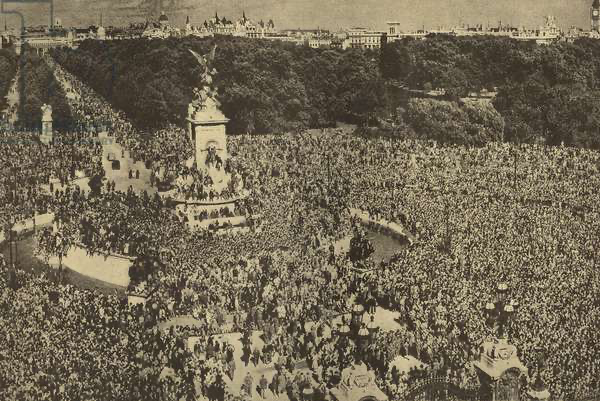 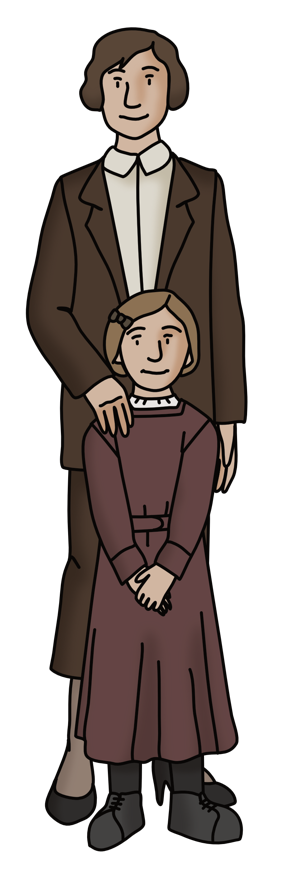 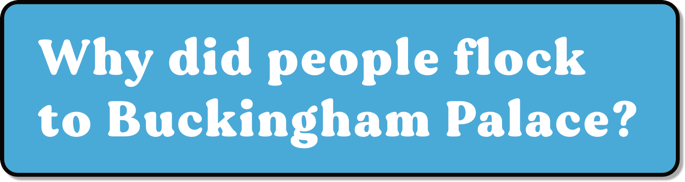 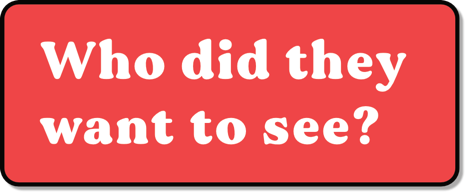 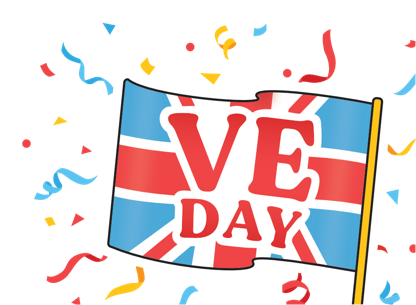 Street parties and celebrations all over the country - London
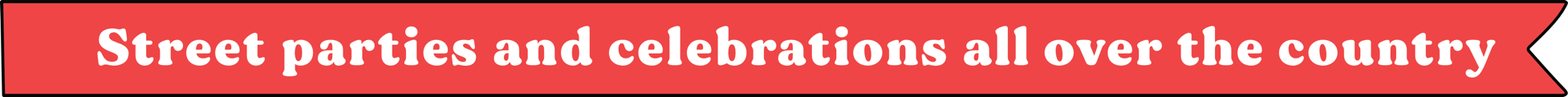 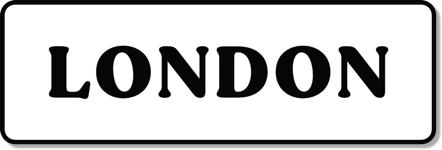 © IWM (EA 65881)
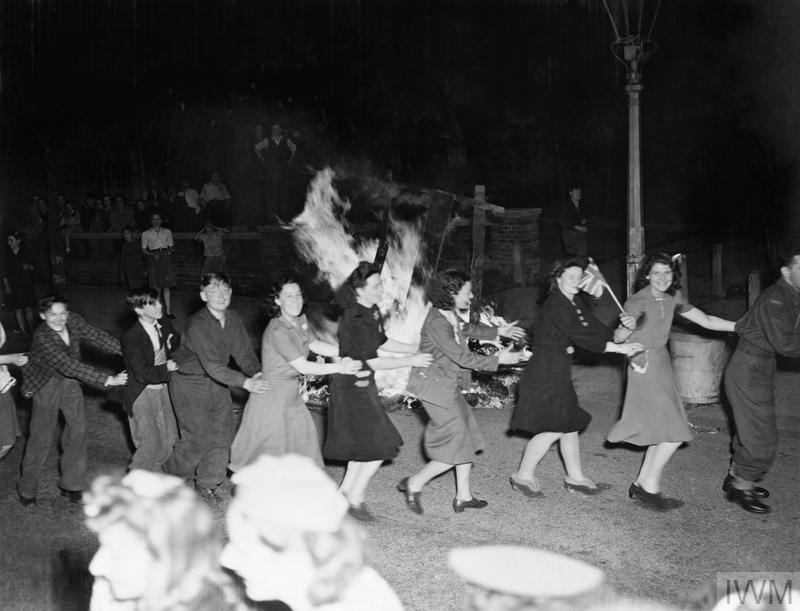 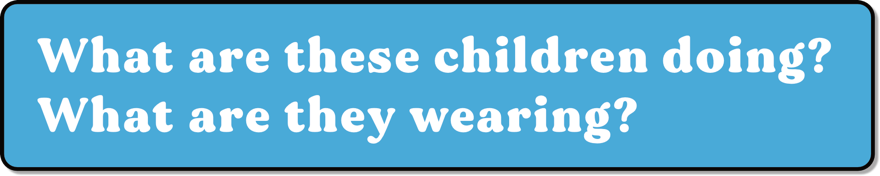 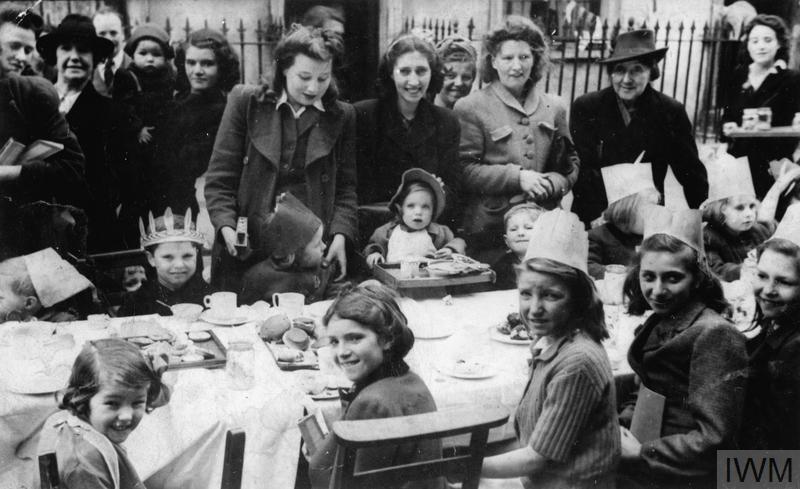 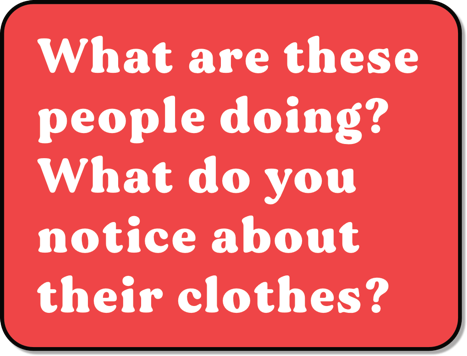 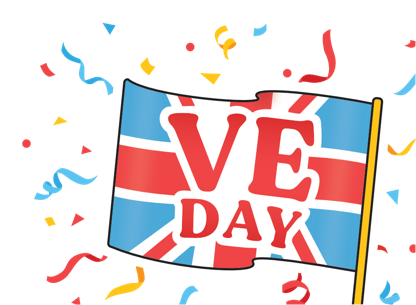 © IWM (HU 92607)
Black and white photo of women and children sat and gathered round a long table outside in the street. Some of the children are wearing crowns and party hats. Question box: Street parties and celebrations all over the country - Coventry
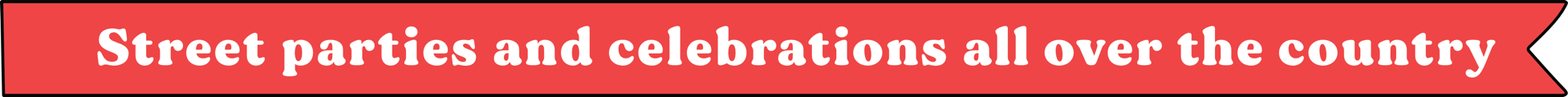 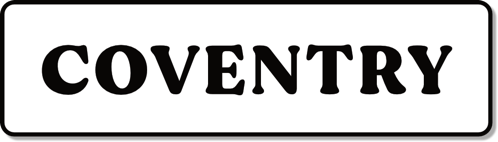 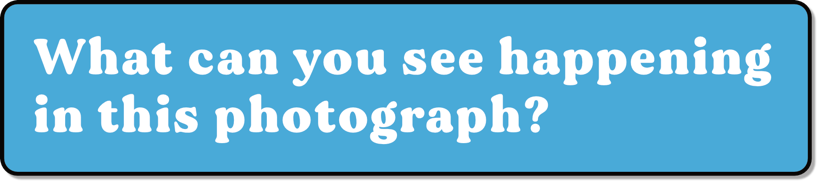 Coventry was 
bombed heavily 
during World War 2. Lots of people were killed and buildings were lost or badly damaged.
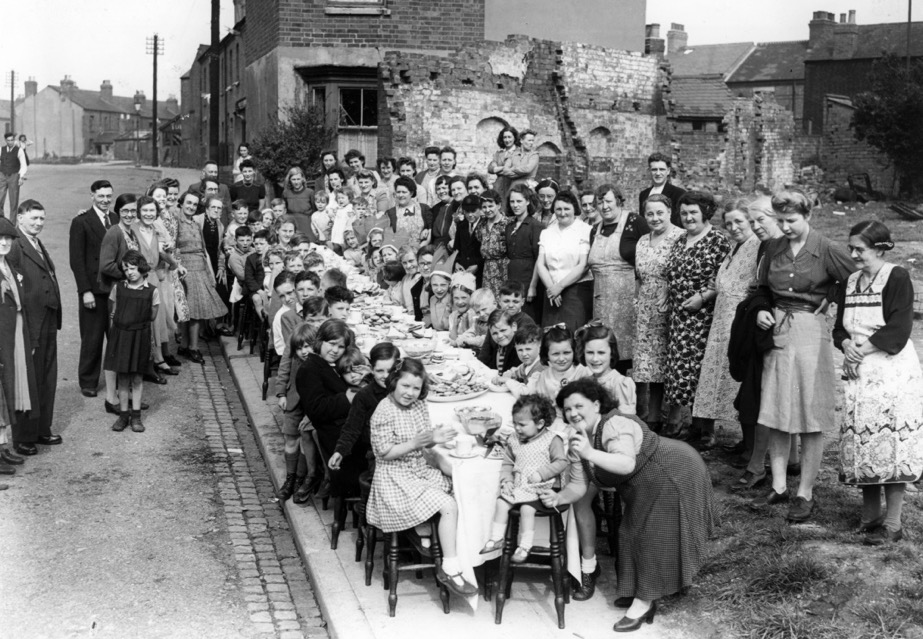 Special services were held in the ruins of the Coventry Cathedral on VE day. 
It was visited by thousands of people.
© Mirrorpix (00123895)
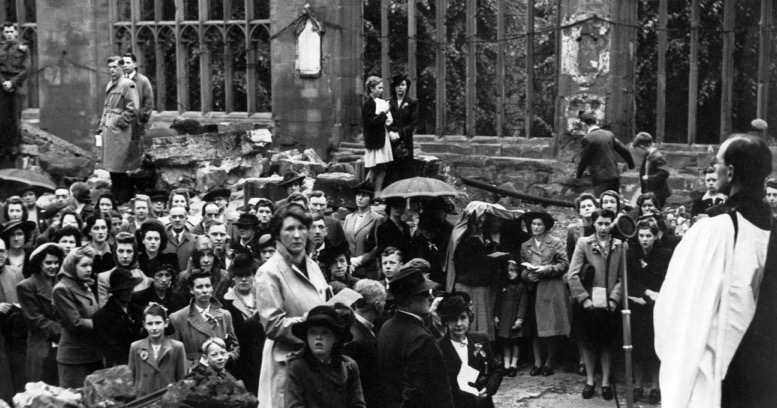 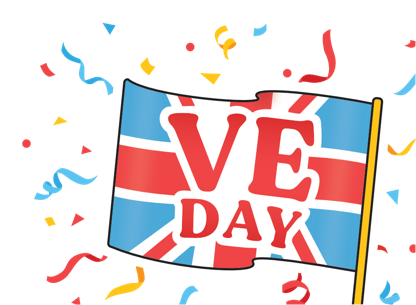 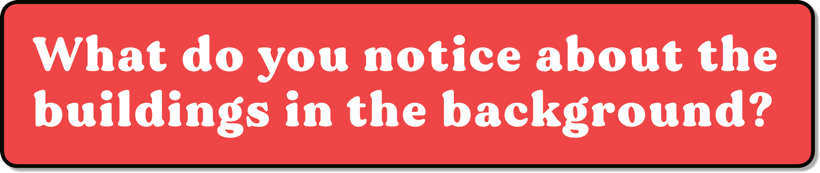 © Mirrorpix (01418284)
Street parties and celebrations all over the country - Birmingham
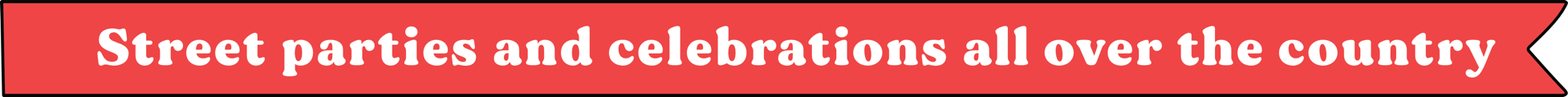 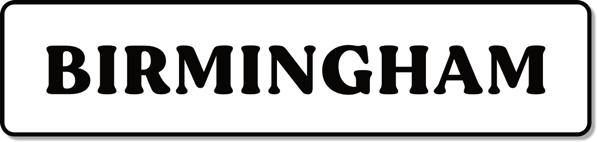 © Birmingham Mail
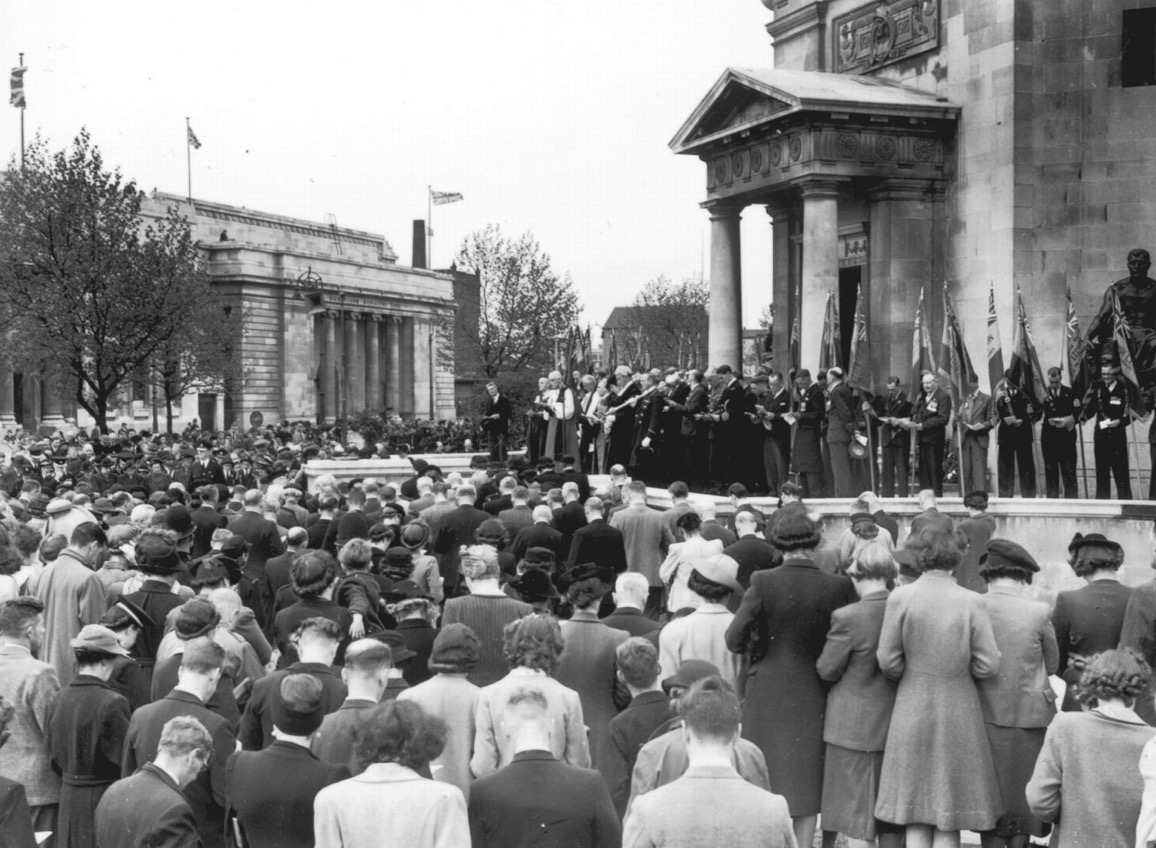 A special service was held at the Birmingham Hall of Memory.
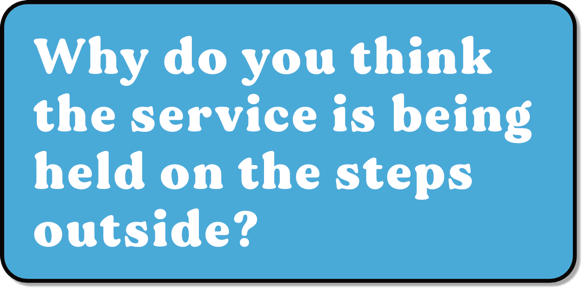 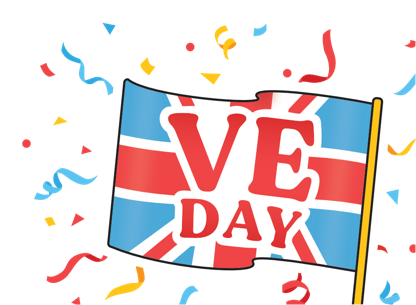 Street parties and celebrations all over the country - Nottingham
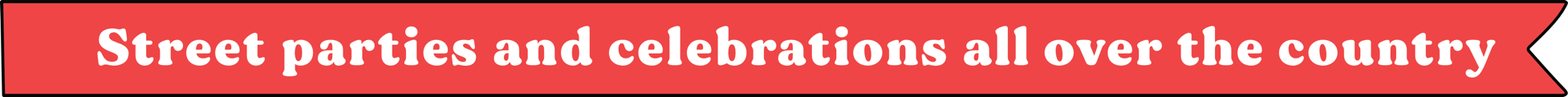 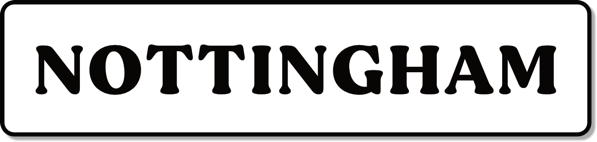 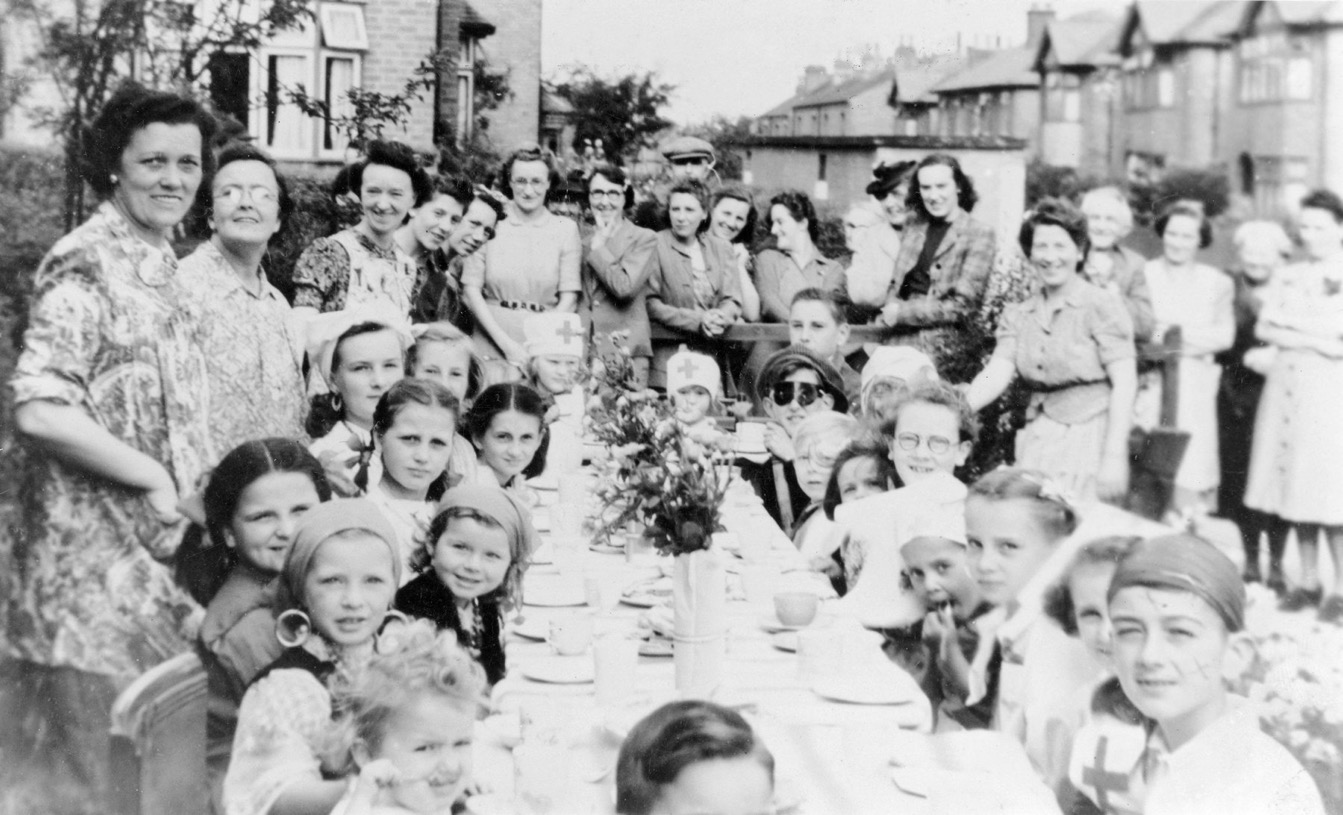 Street parties were held across the region.
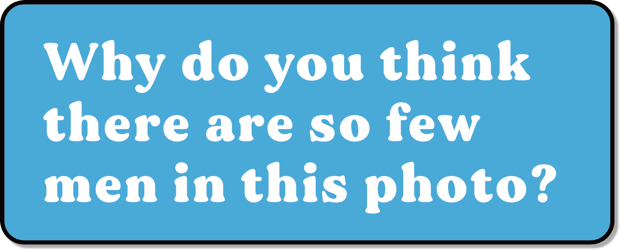 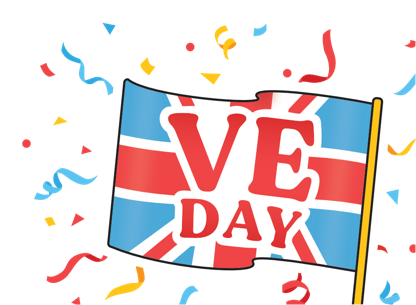 © Alamy DDYJ8K
Street parties and celebrations all over the country - Bristol
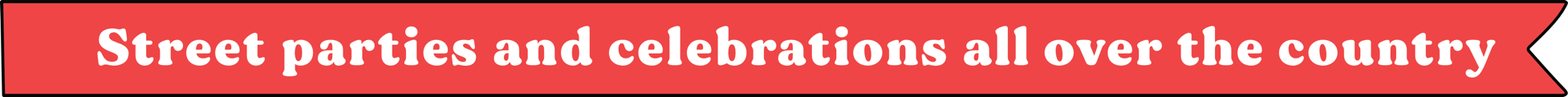 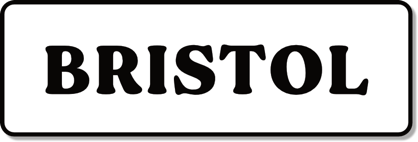 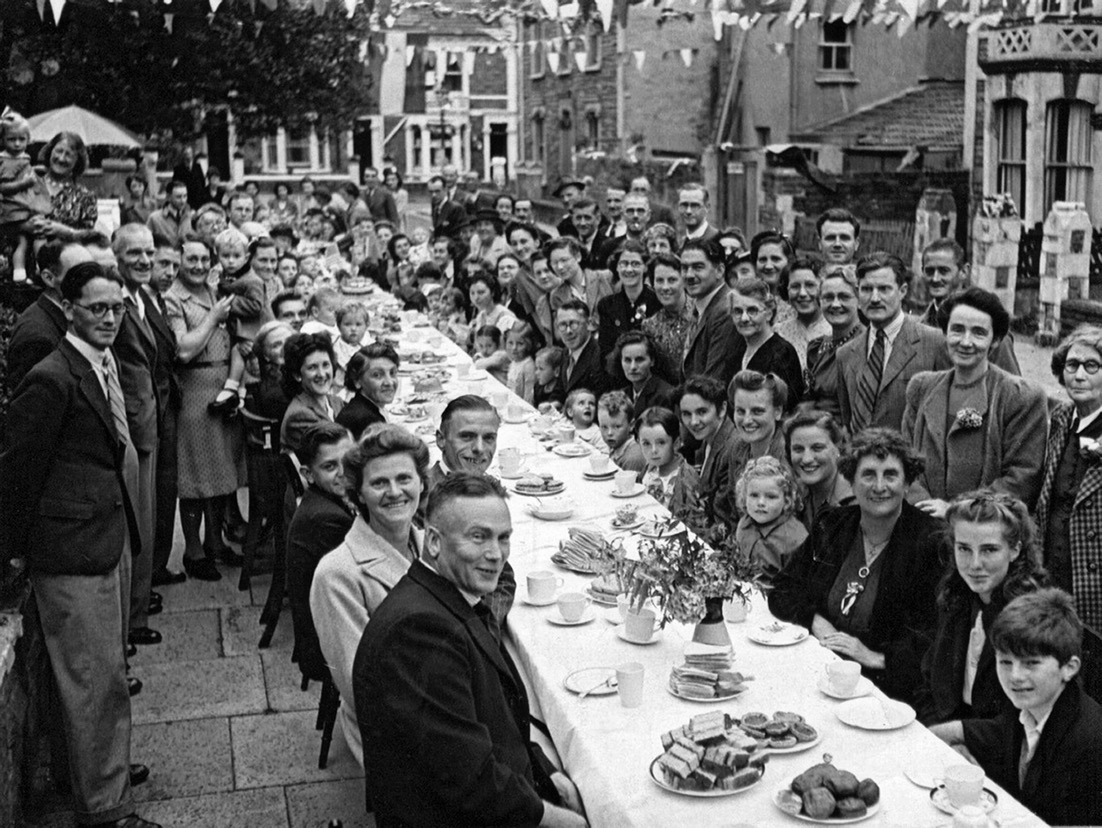 Streets were decked out with red, white and blue bunting and flags.
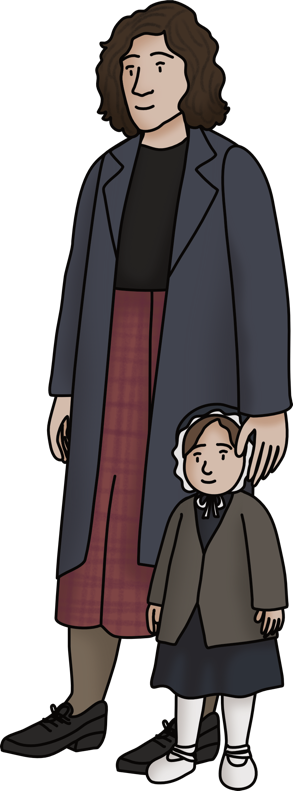 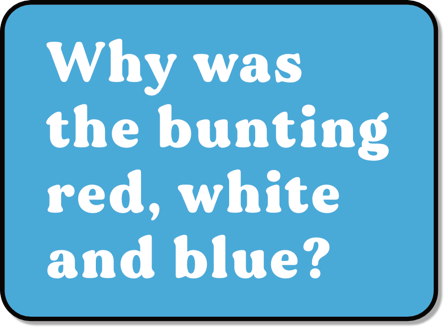 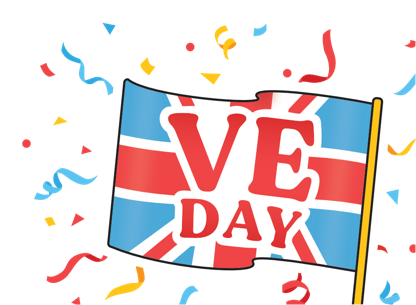 © Alamy AF7HMP
Street parties and celebrations all over the country – Brighton 1
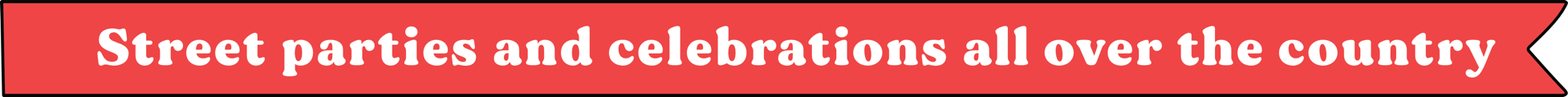 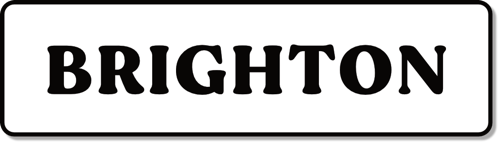 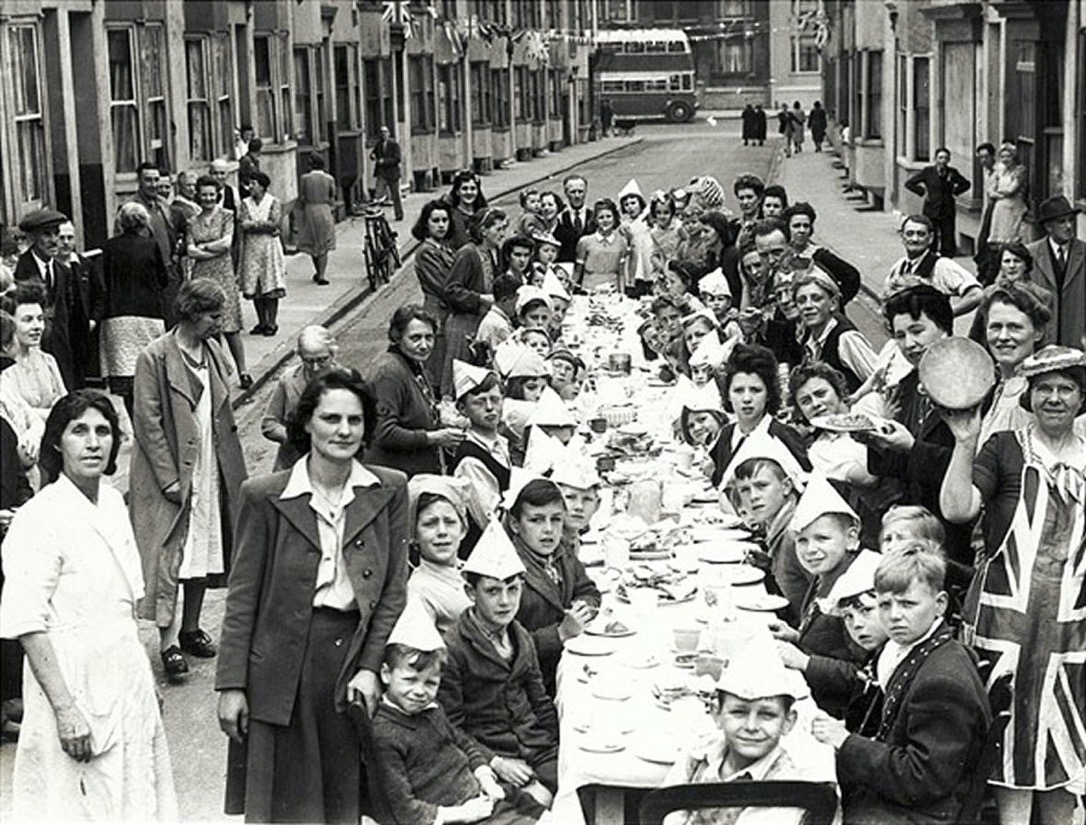 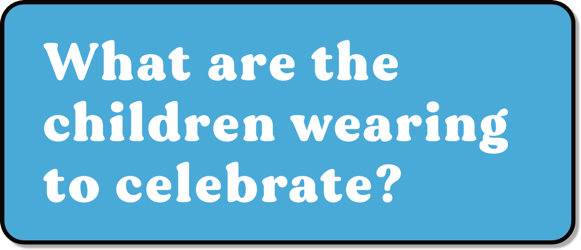 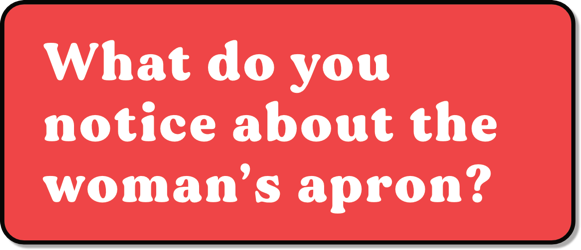 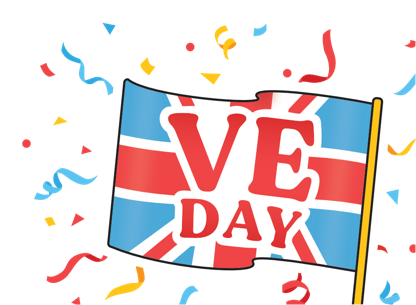 ©Royal Pavilion and Museums Brighton and Hove
Street parties and celebrations all over the country – Brighton 2
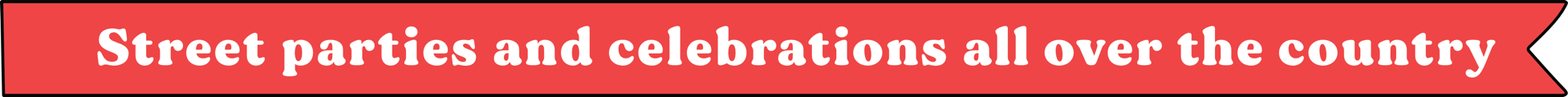 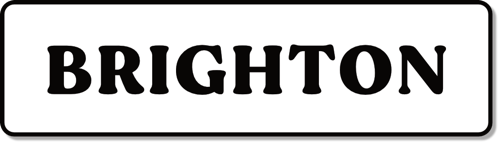 Crowds gathered outside the Town Hall in Brighton to witness the Mayor of Brighton on the flag-covered balcony giving a speech, proclaiming the end of the War in Europe.
©Royal Pavilion and Museums Brighton and Hove
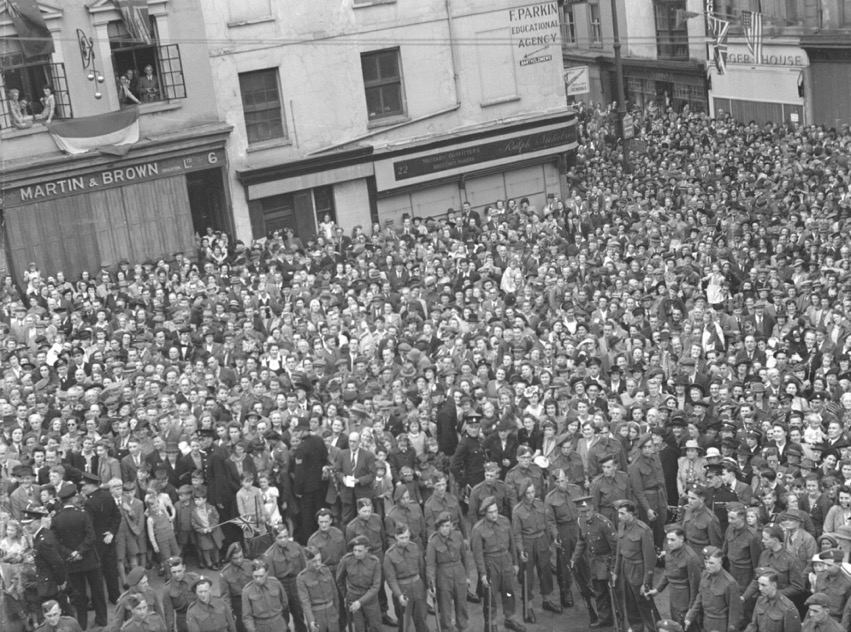 ©Royal Pavilion and Museums Brighton and Hove
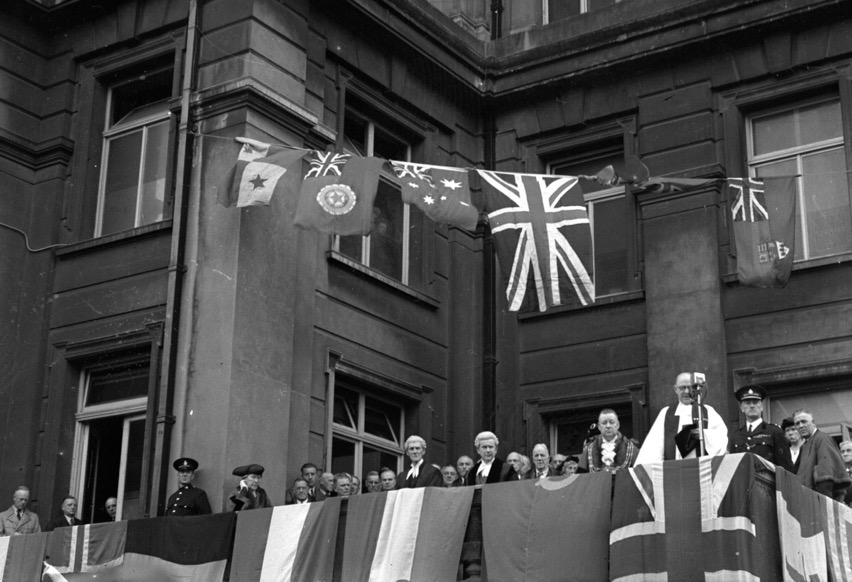 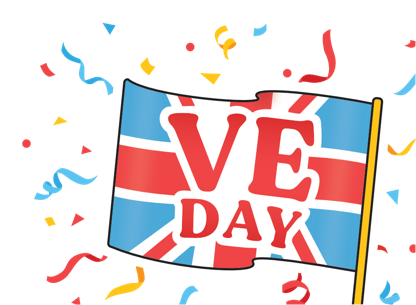 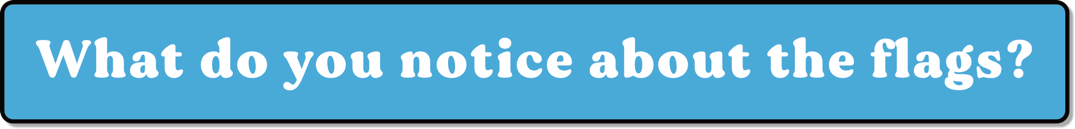 Street parties and celebrations all over the country – Manchester
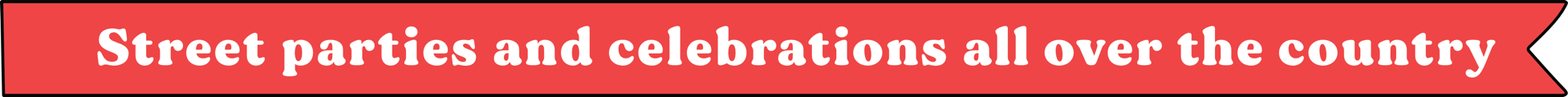 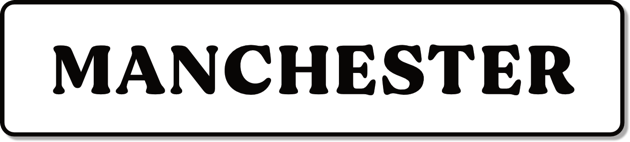 © Mirrorpix (00094625)
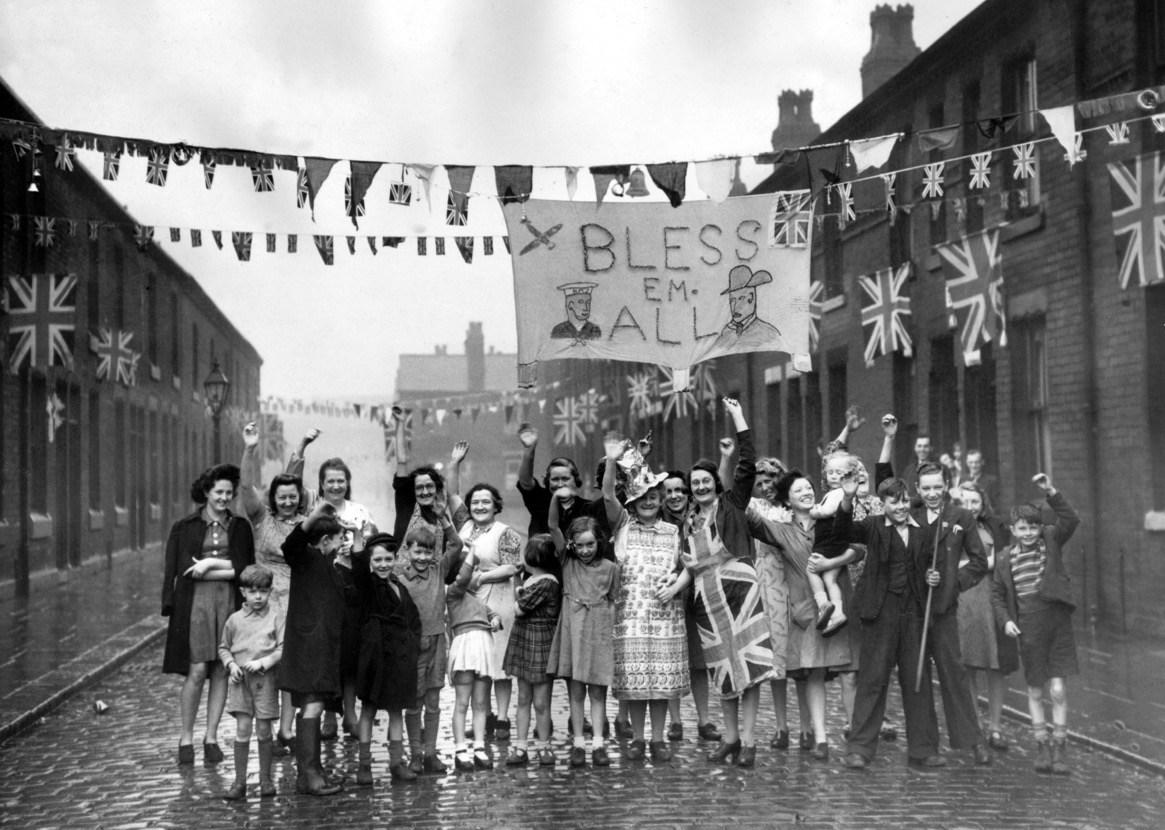 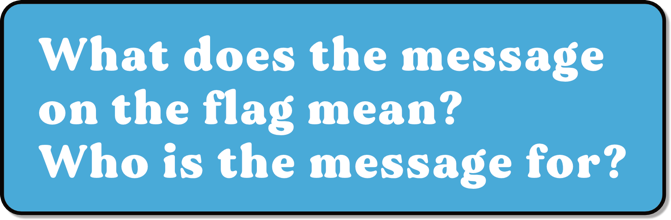 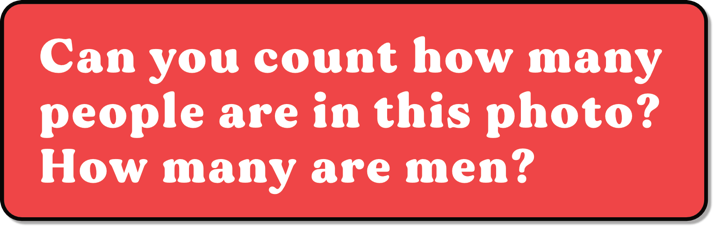 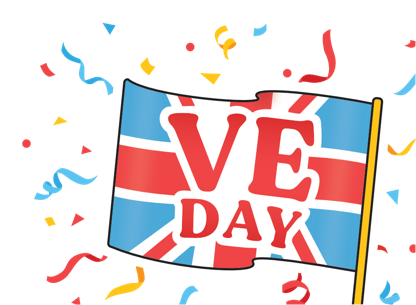 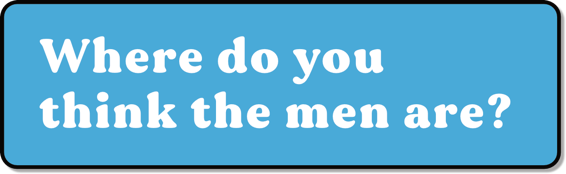 Street parties and celebrations all over the country – Liverpool
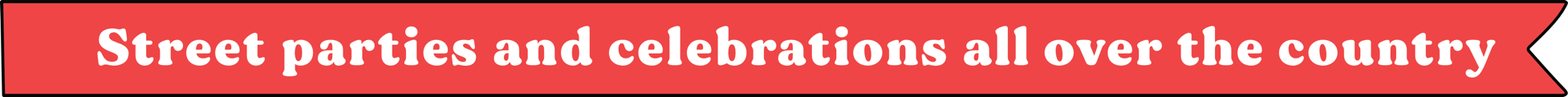 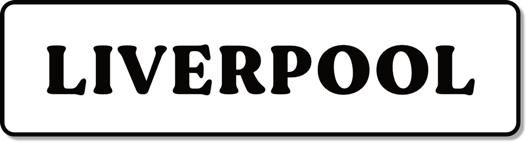 © Mirrorpix (01208346)
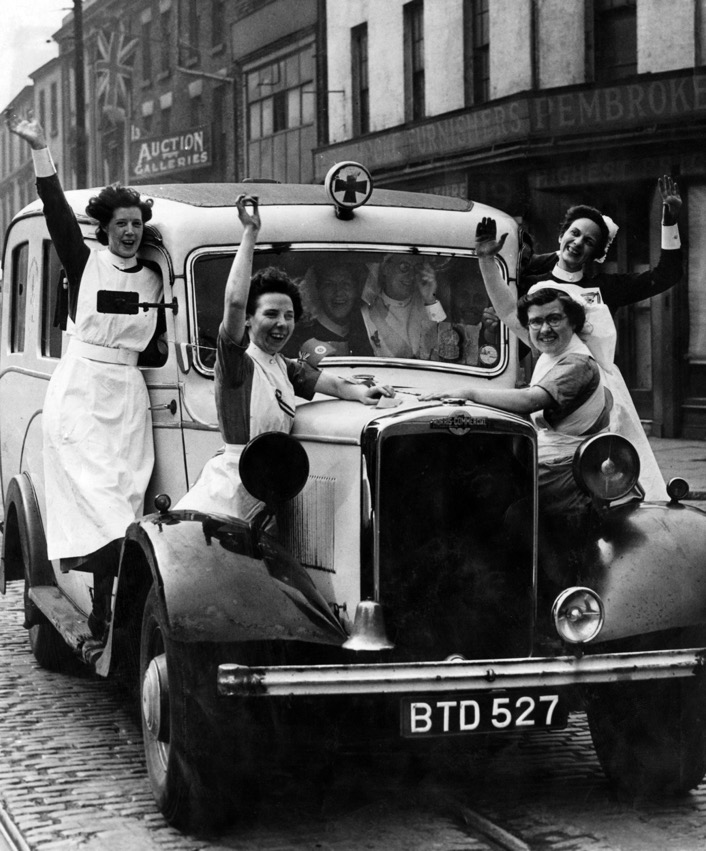 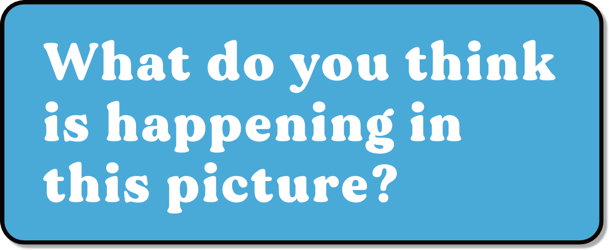 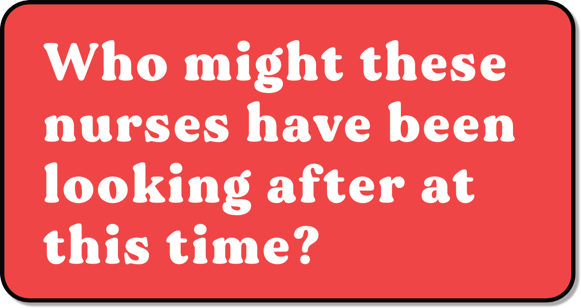 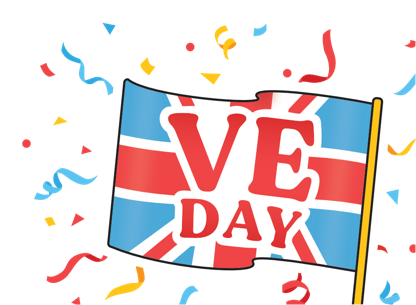 Street parties and celebrations all over the country – Sheffield
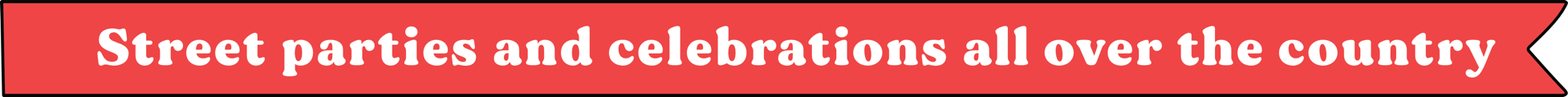 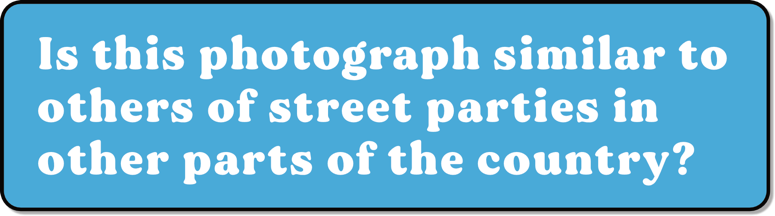 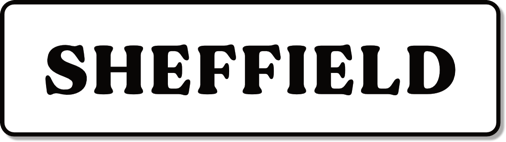 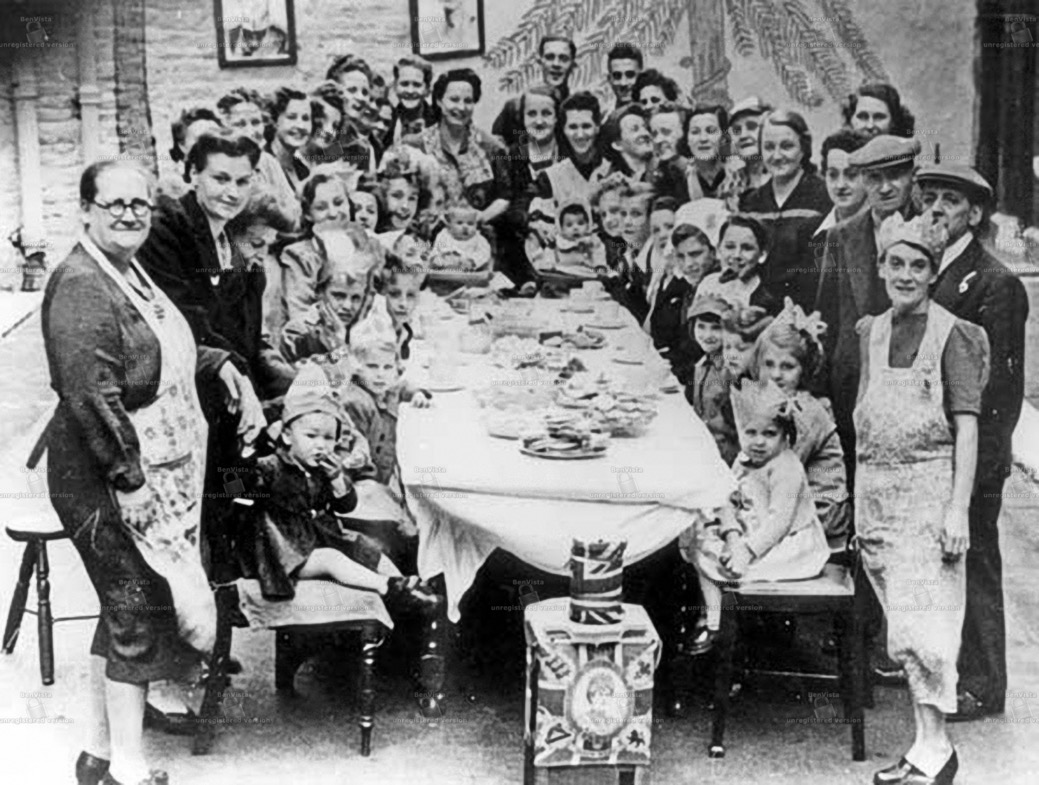 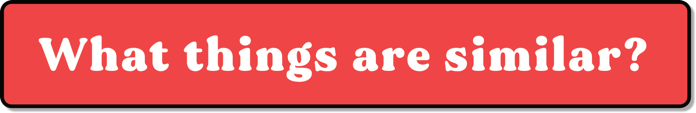 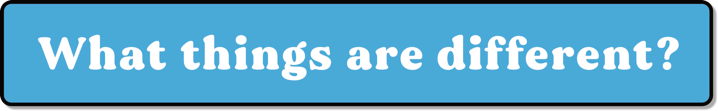 This photograph was taken in 1945.
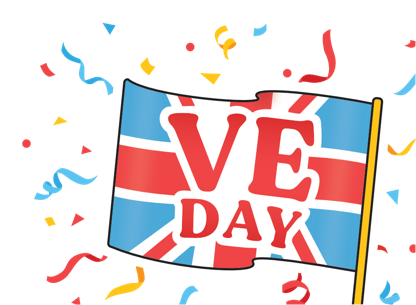 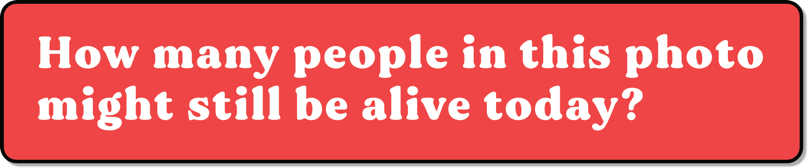 ©BY-NC-2.0 philatkin via Flikr
Street parties and celebrations all over the country – Leeds
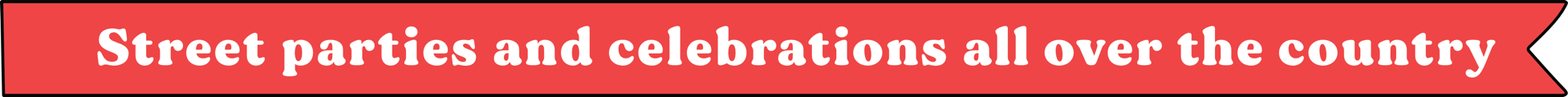 There are statues of lions outside the Town Hall in Leeds.
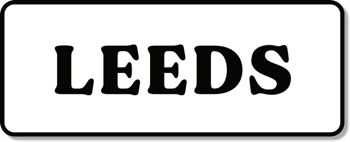 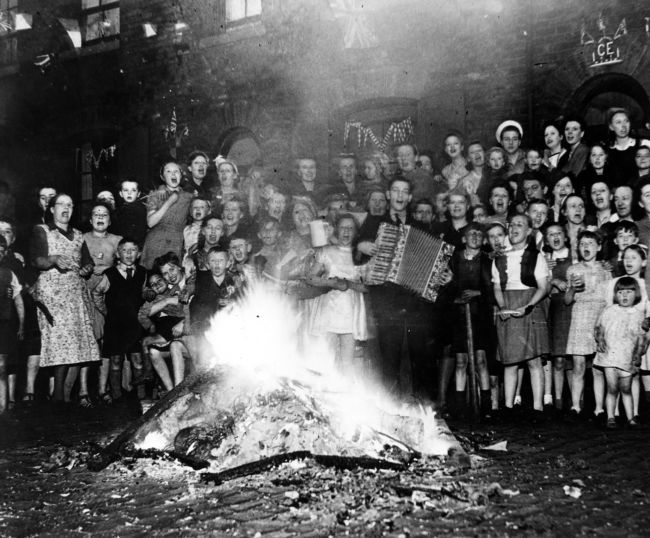 © BY-NC-SA
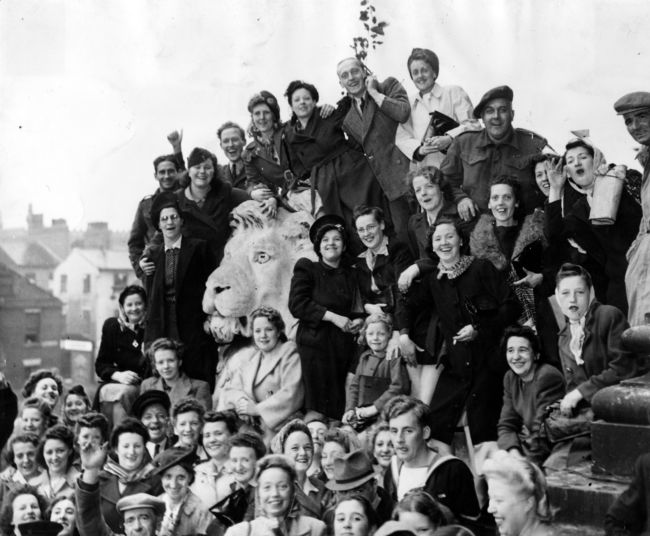 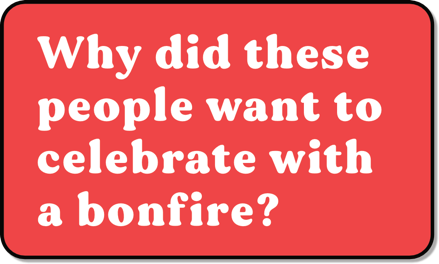 © BY-NC-SA
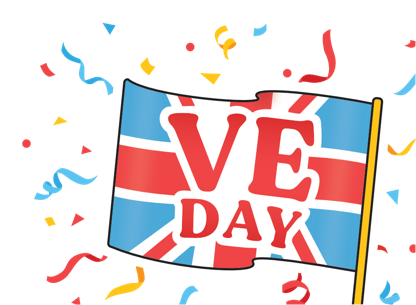 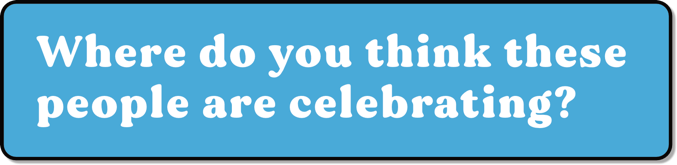 During the war lights were kept low at night, so enemy planes couldn’t see where to drop bombs.
Street parties and celebrations all over the country – Teesside
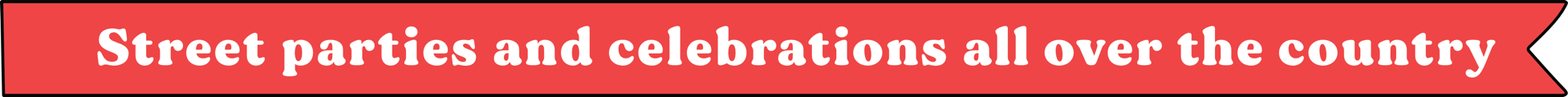 A Victory Parade.
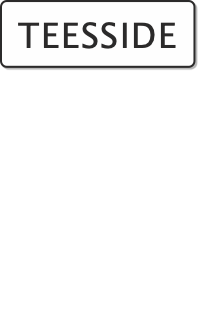 © Mirrorpix (00752797)
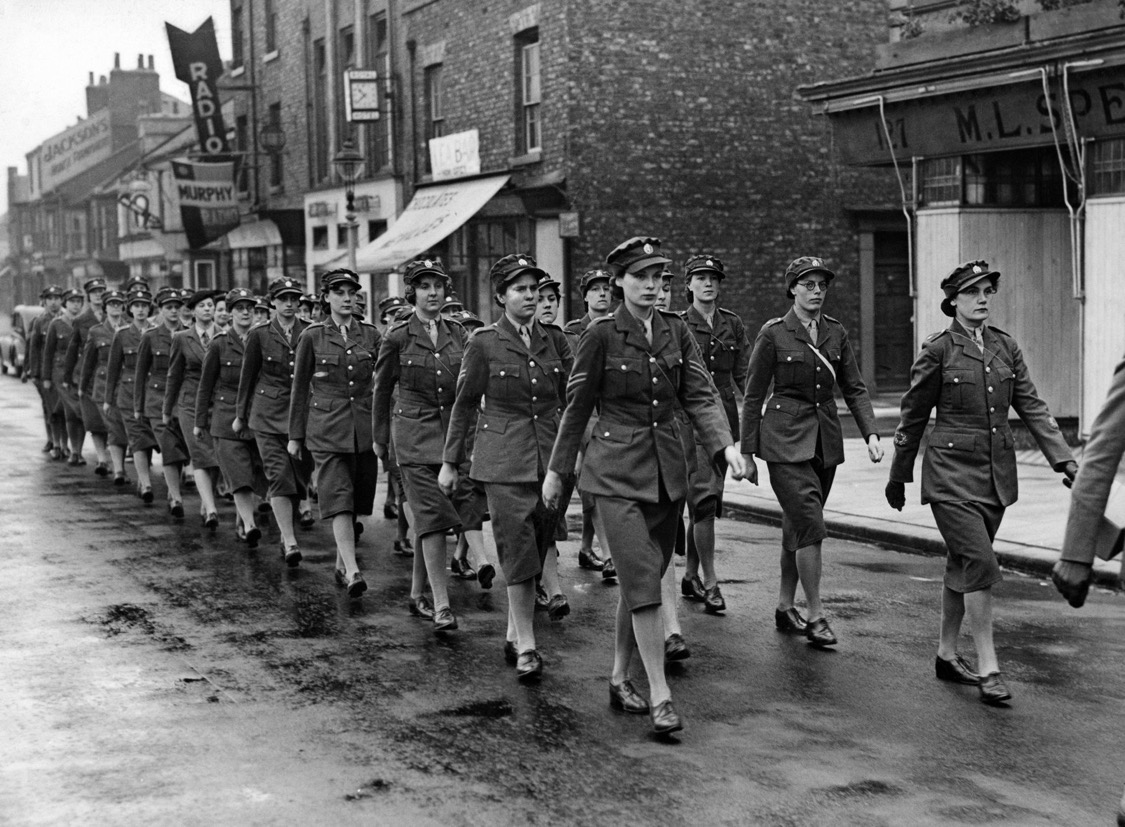 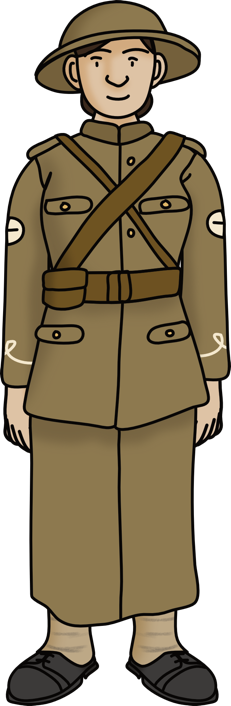 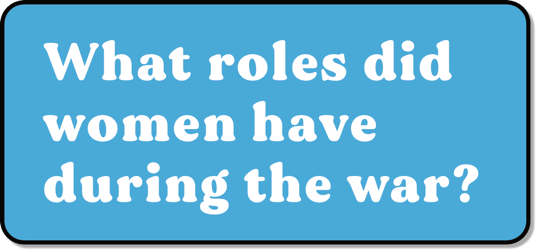 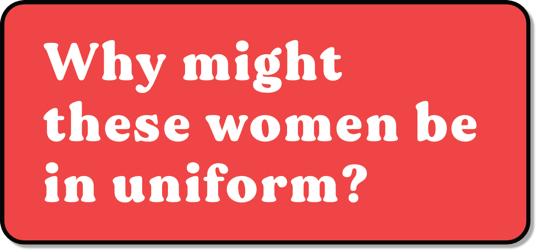 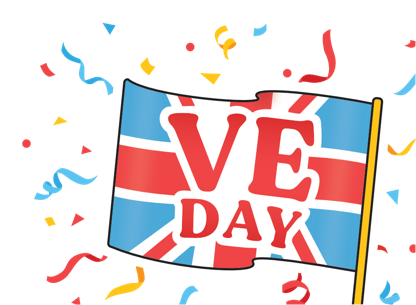 Street parties and celebrations all over the country – Newcastle
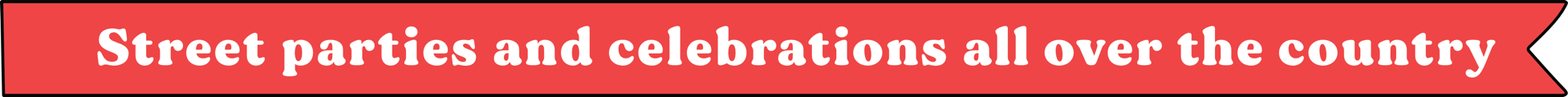 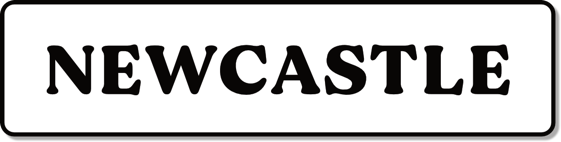 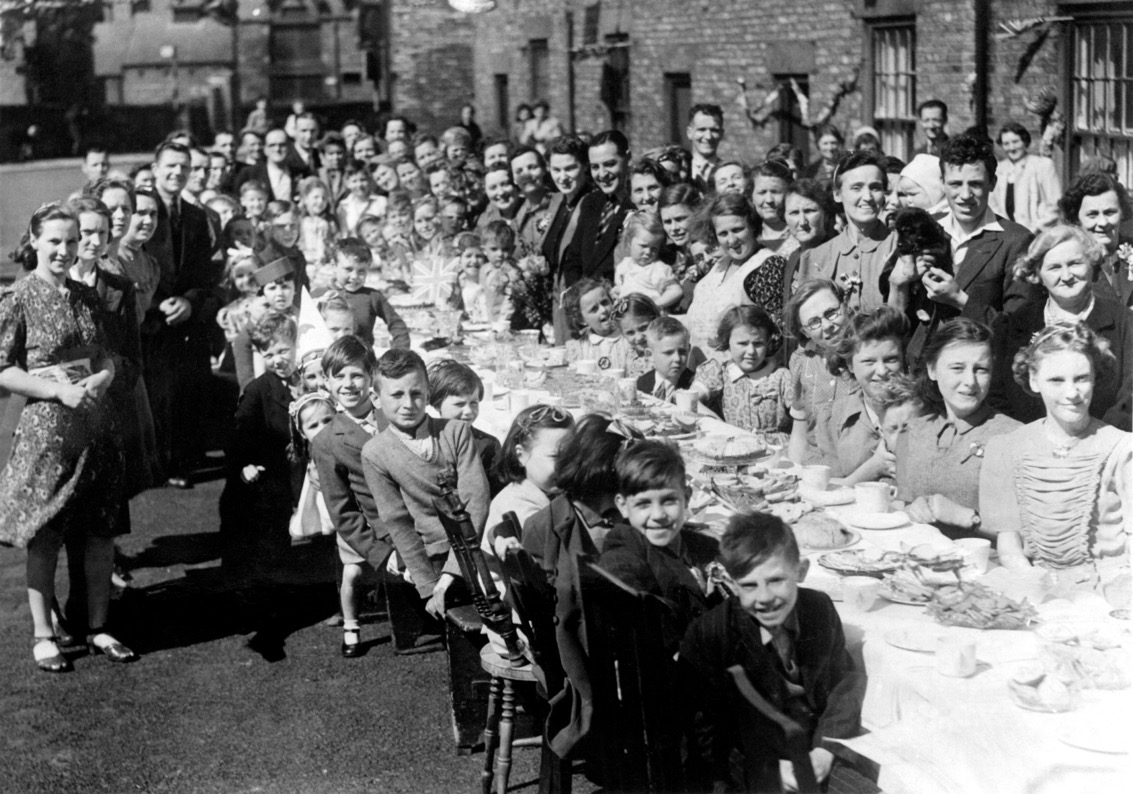 Food was rationed during the war.
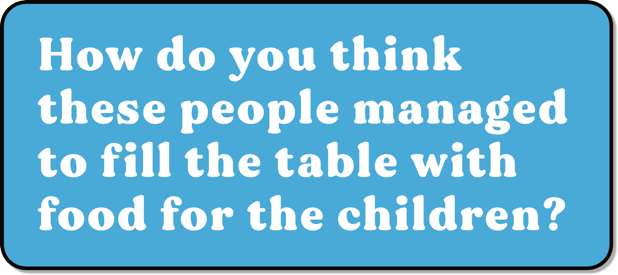 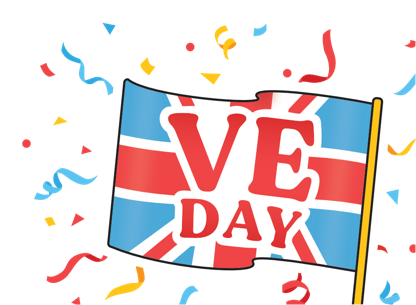 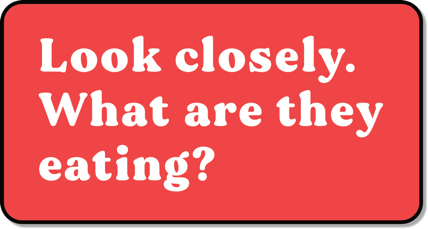 © Mirrorpix (00474057)
Street parties and celebrations all over the country – France
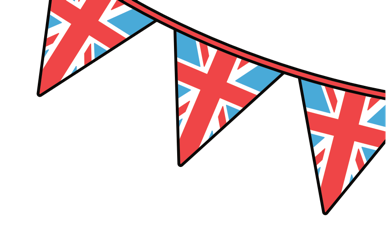 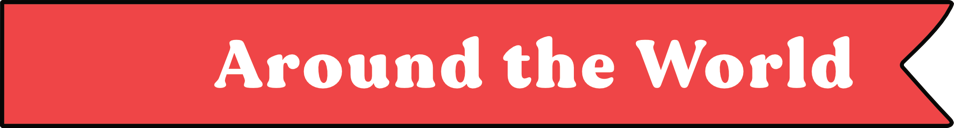 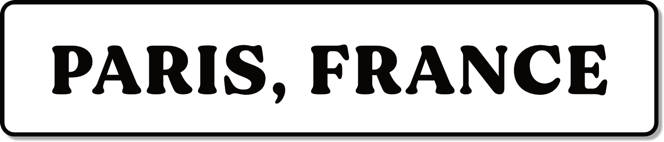 People flock to the Champs Elysees in Paris to celebrate VE day.
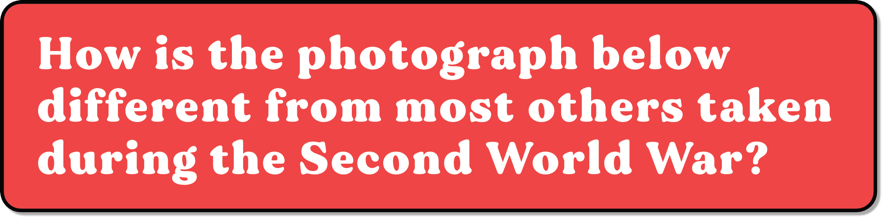 © Alamy W7EEYA
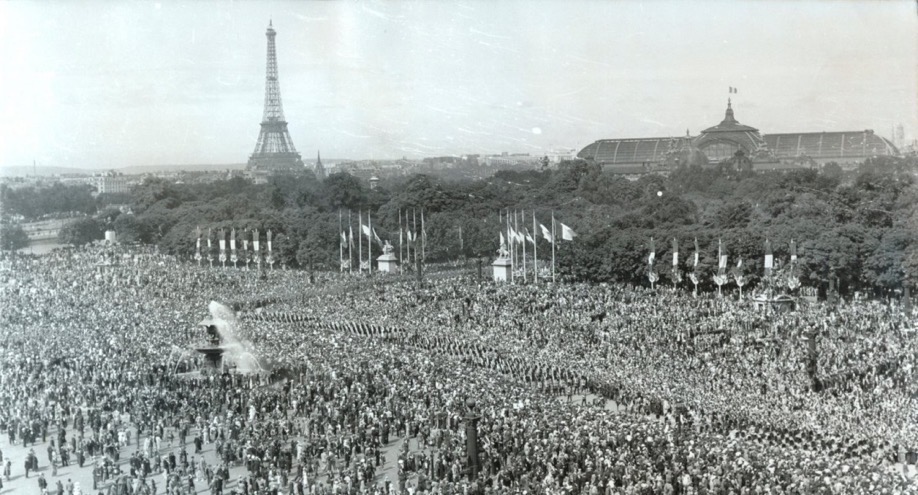 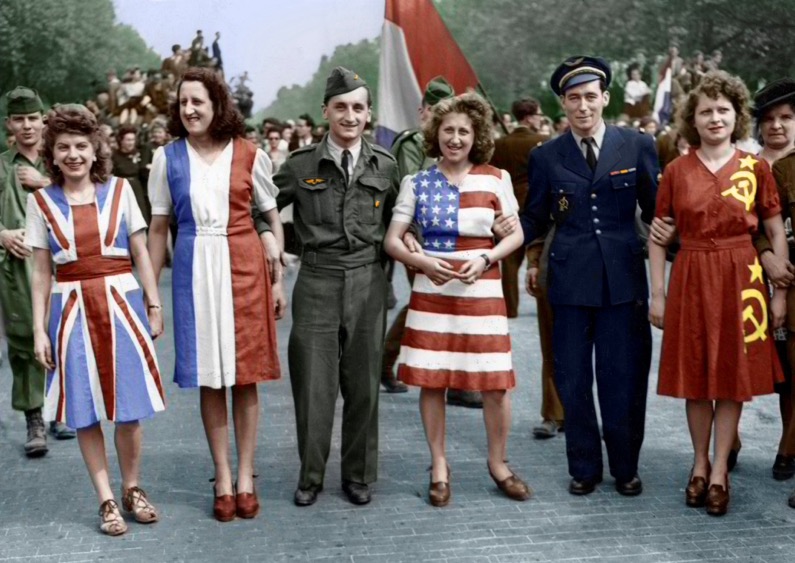 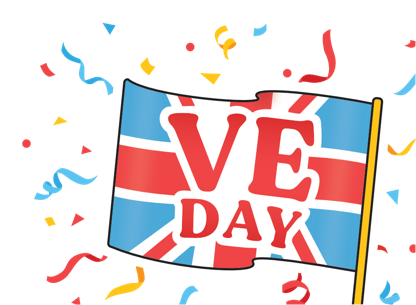 Colour photographs from the Second World War were rare because the process was relatively new and more expensive.
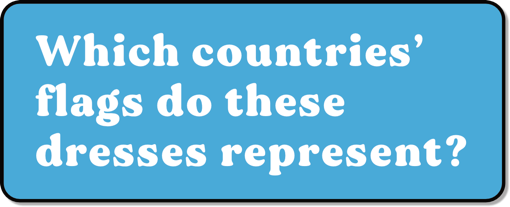 © Usis-Dite/Bridgeman Images
Street parties and celebrations all over the country – Empire
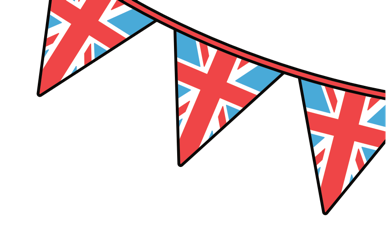 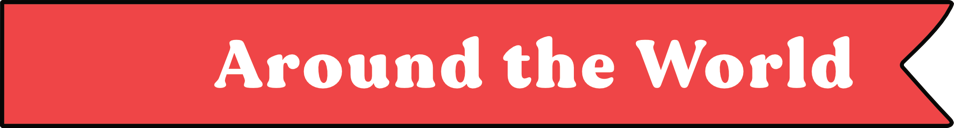 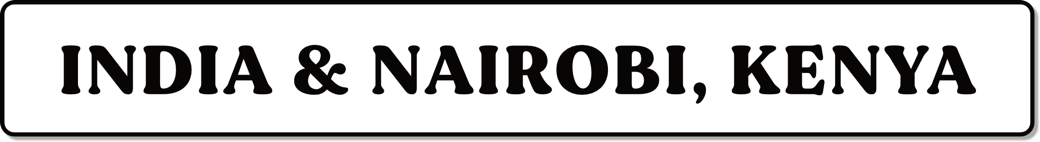 Children parade in Kalimpang, India.
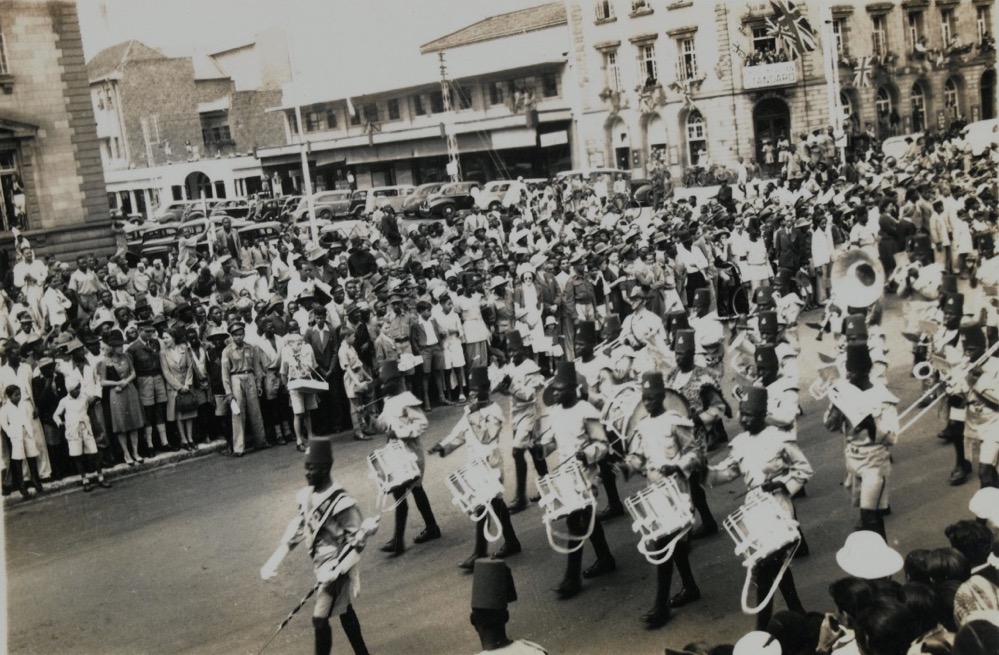 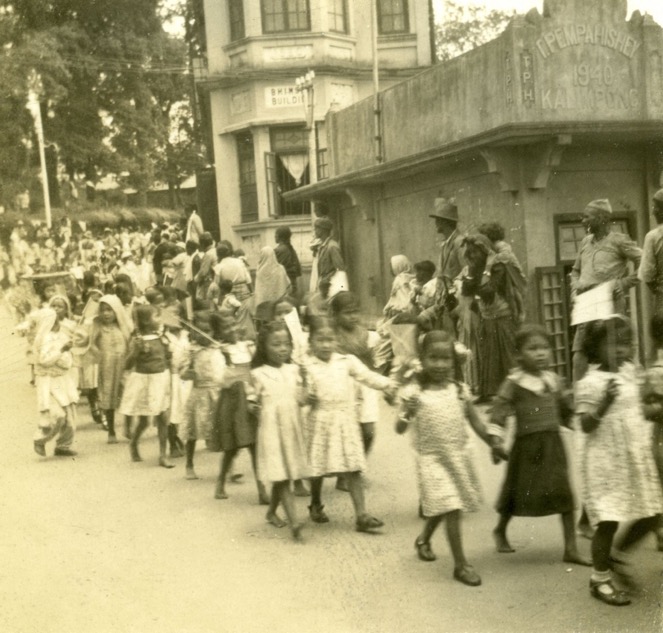 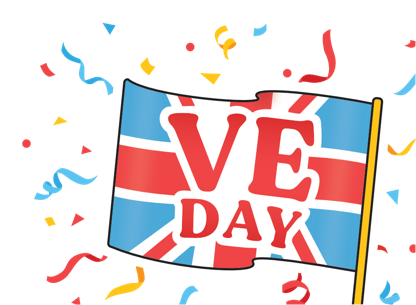 © National Army Museum
Crowds come to watch the VE day parade in Nairobi.
© Alamy
Around the world – USSR & USA
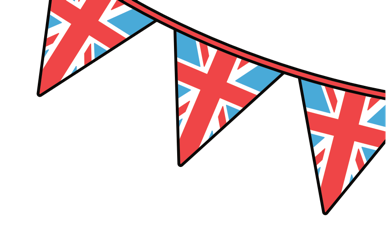 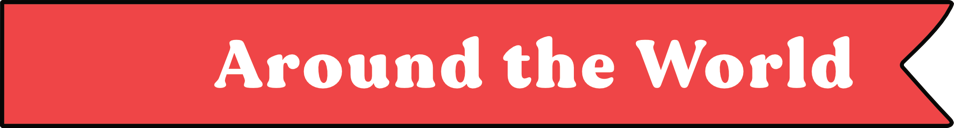 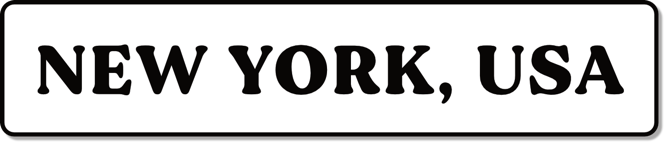 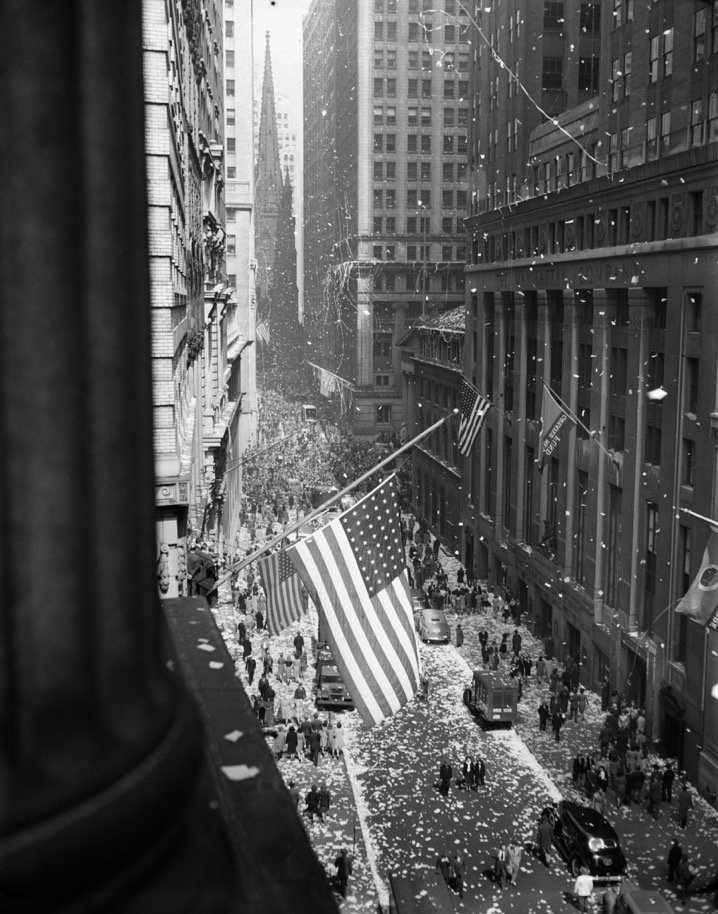 © Alamy
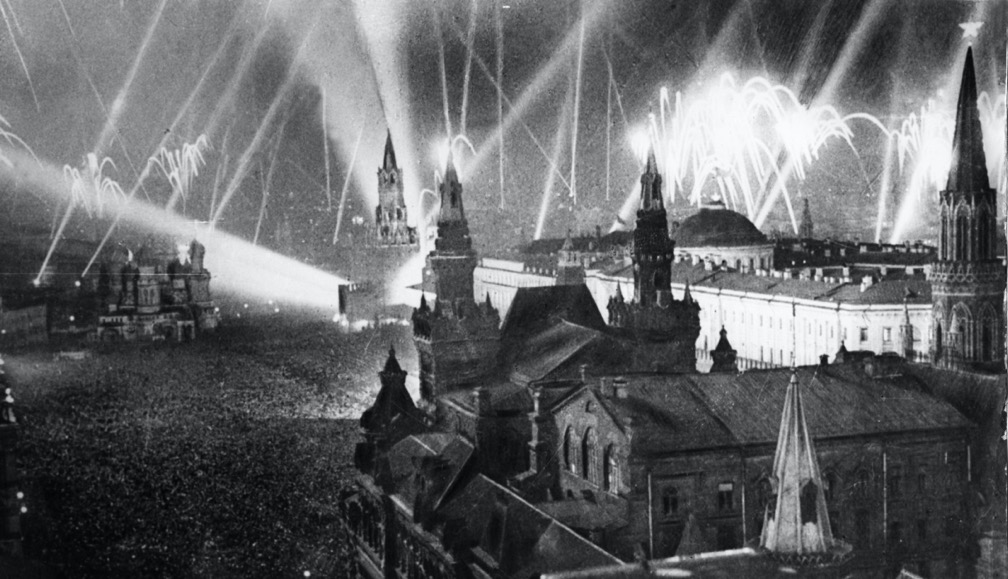 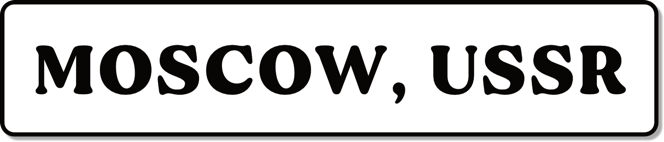 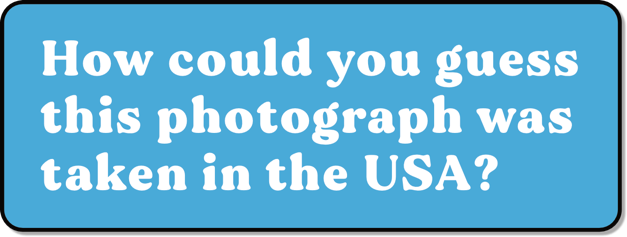 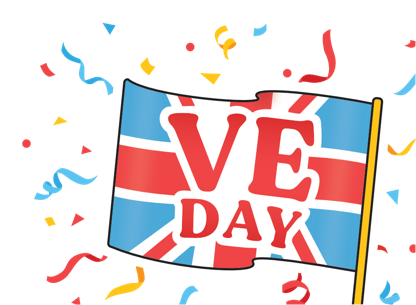 Fireworks over the Kremlin in Moscow.
© Bridgeman
VJ Day
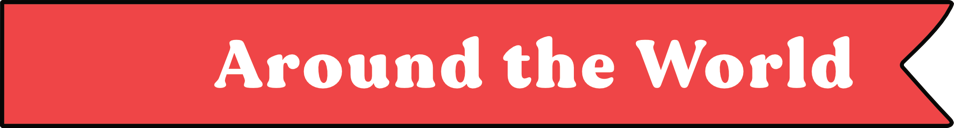 The war wasn’t over for everyone on VE Day. Many servicemen continued to fight in East Asia and the Pacific for another 3 months against the Japanese Army. Japan surrendered on 14th of August 1945. This became known as VJ Day - Victory over Japan.
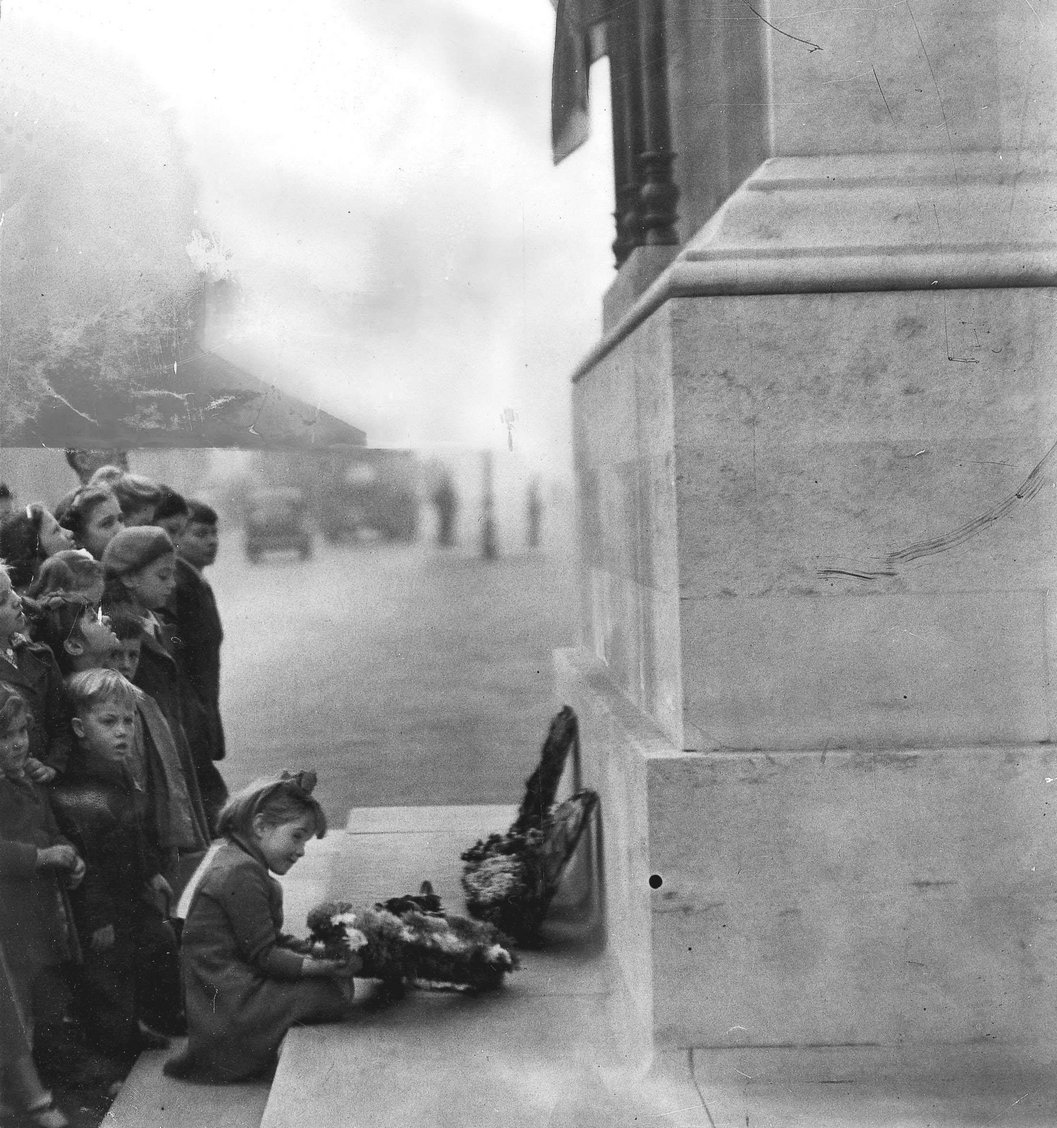 Why do you think some people did not feel like celebrating?
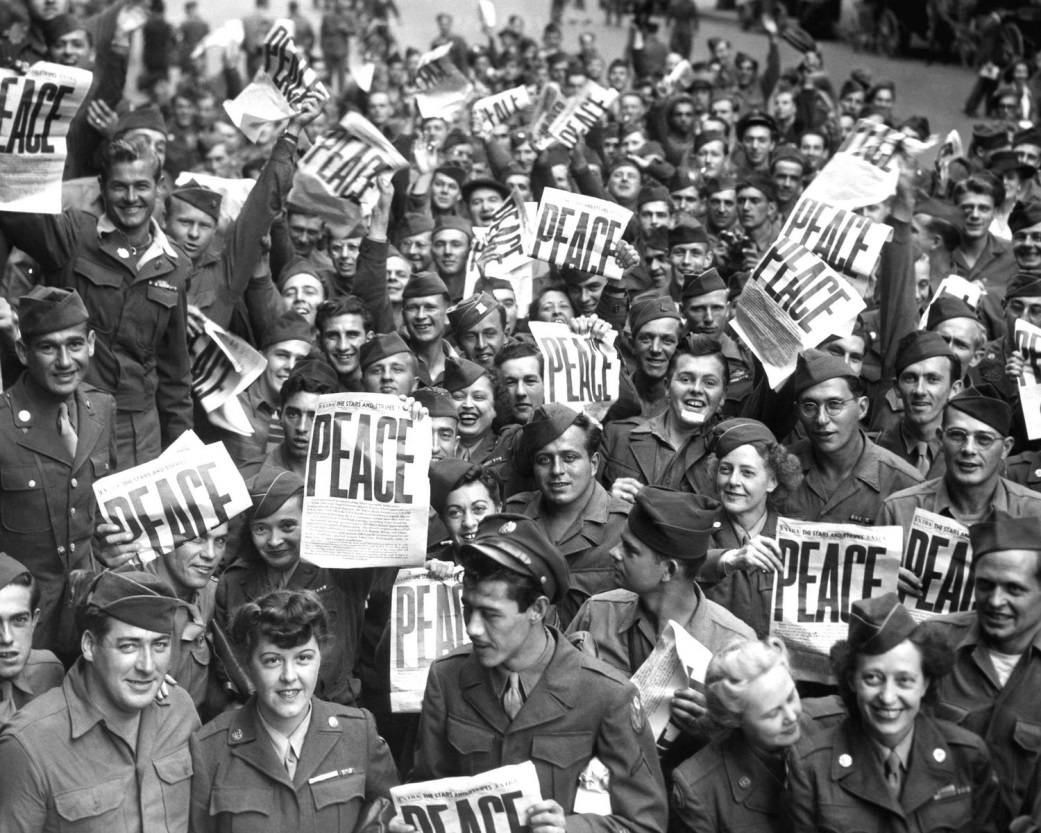 During the war 384,000 service people were killed in combat, and 70,000 civilians died at home.
Who do you think these children might be  thinking about?
Allied servicemen & women celebrate in Japan
Everett Collection Inc / Alamy Stock Photo
How was VE Day celebrated in Britain and around the world? 2
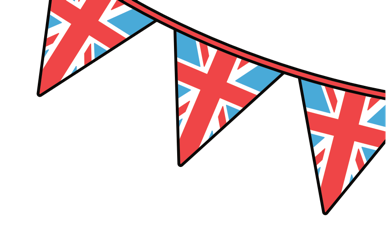 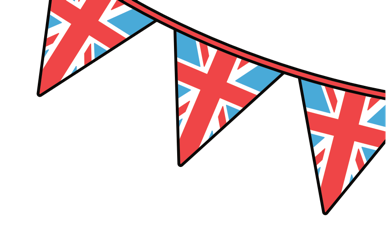 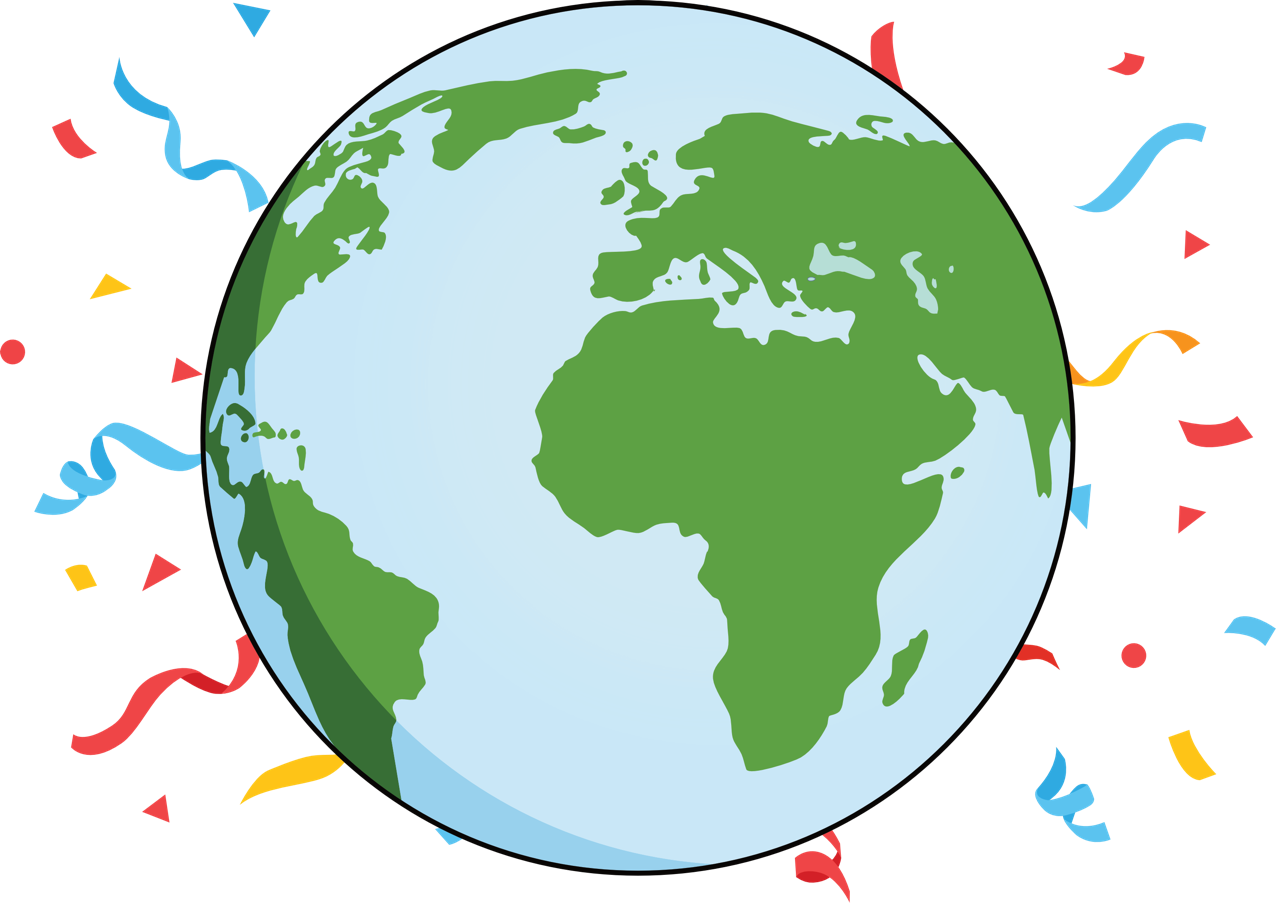 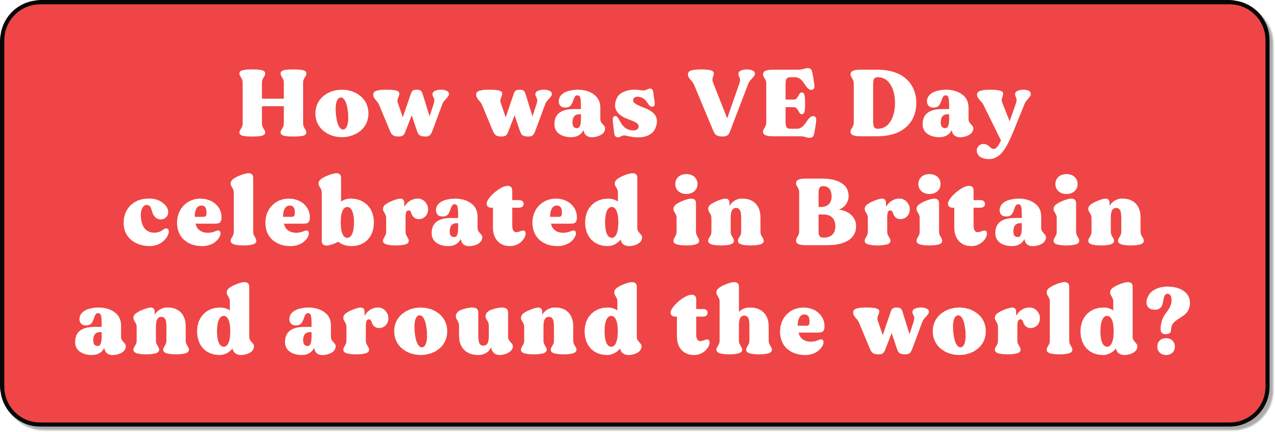 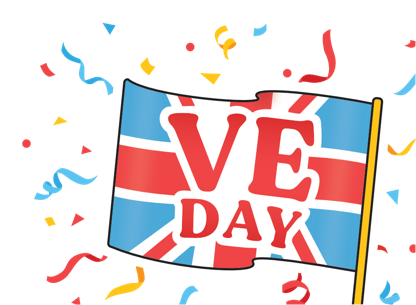